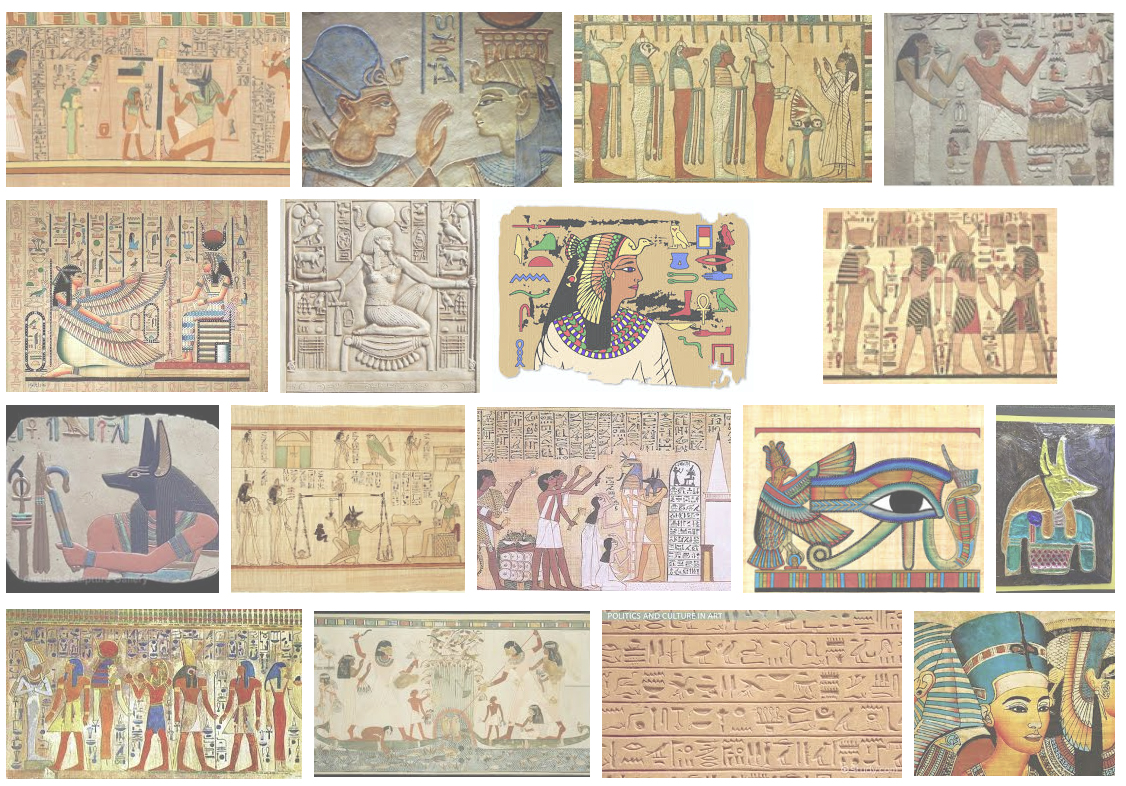 Ancient Egyptian Art
Day 2 Lecture
New Kingdom Art
True order and stability was not re-established until Dynasty 18. With the new era of peace and prosperity came a return to the construction of large temple complexes.
The rulers of Dynasties 18-20 built more architectural and sculptural monuments than all of the other dynastic periods combined. The majority of the construction took place around the capital city of Thebes.
New Kingdom architecture was built on a monumental scale. The temple became the most representative of the Egyptian buildings, due to the tremendous power of the priest class. The classic New Kingdom temple had seven elements, all arranged on the same axis. Entry into the various rooms of the temple was based upon social class.
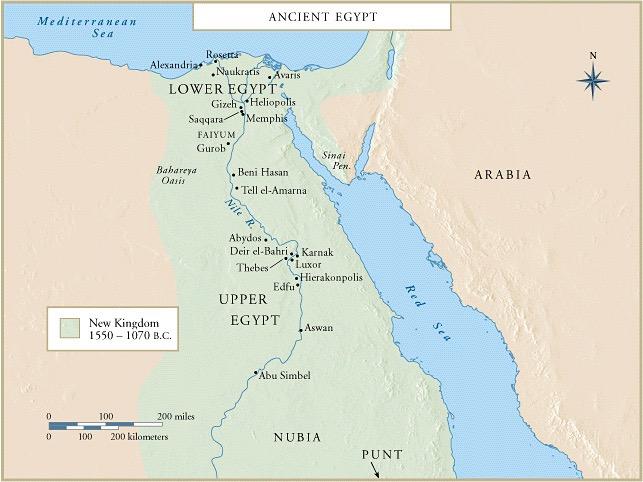 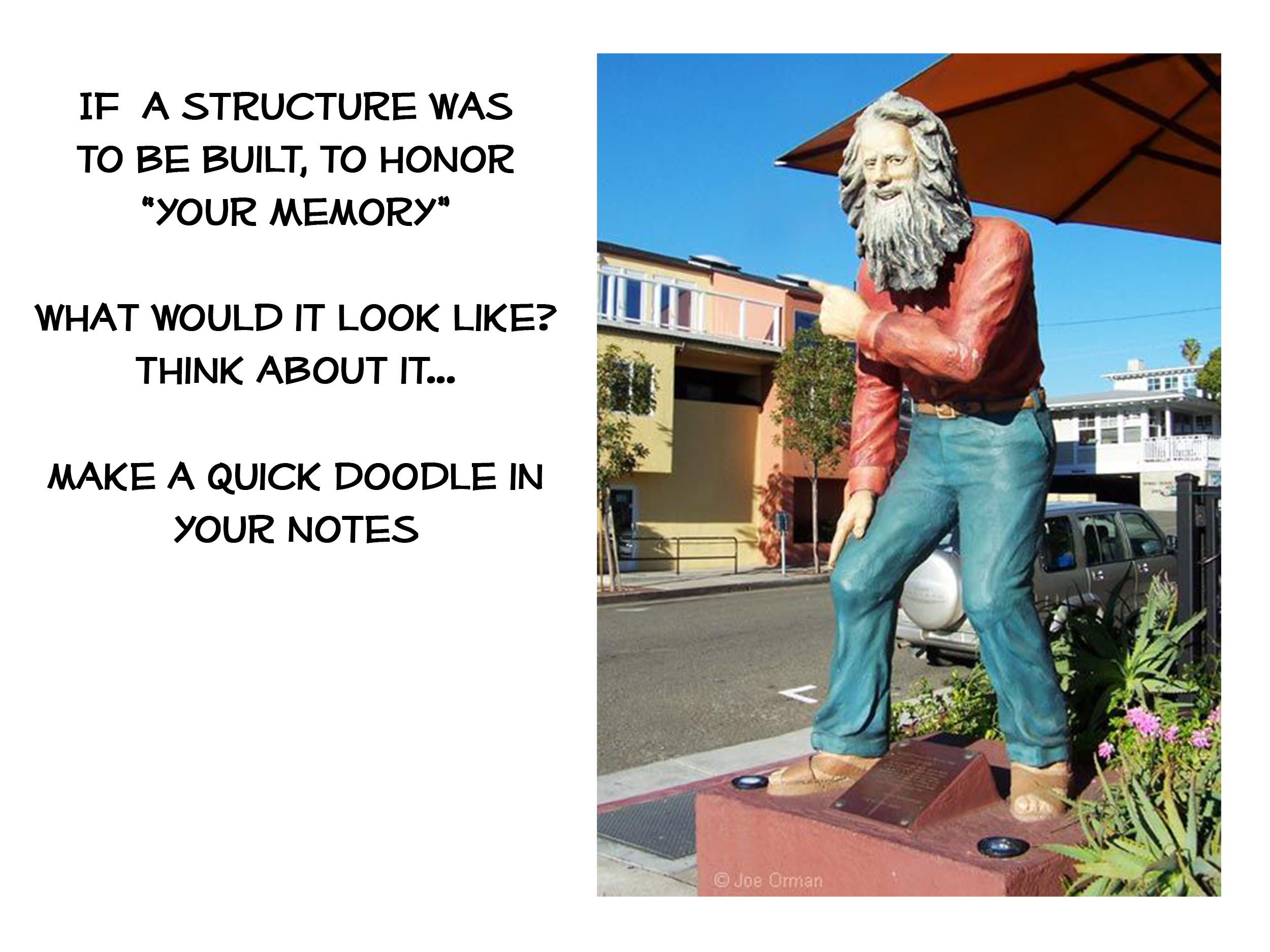 Function
Mortuary temples were built around pyramids in the Old and Middle Kingdoms, but once the New Kingdom pharaohs began constructing tombs in the Valley of the Kings, they built their mortuary temples separately. 
The temples were designed to commemorate the reign of the pharaoh by whom they were built, as well as for use by the pharaoh's cult after death.
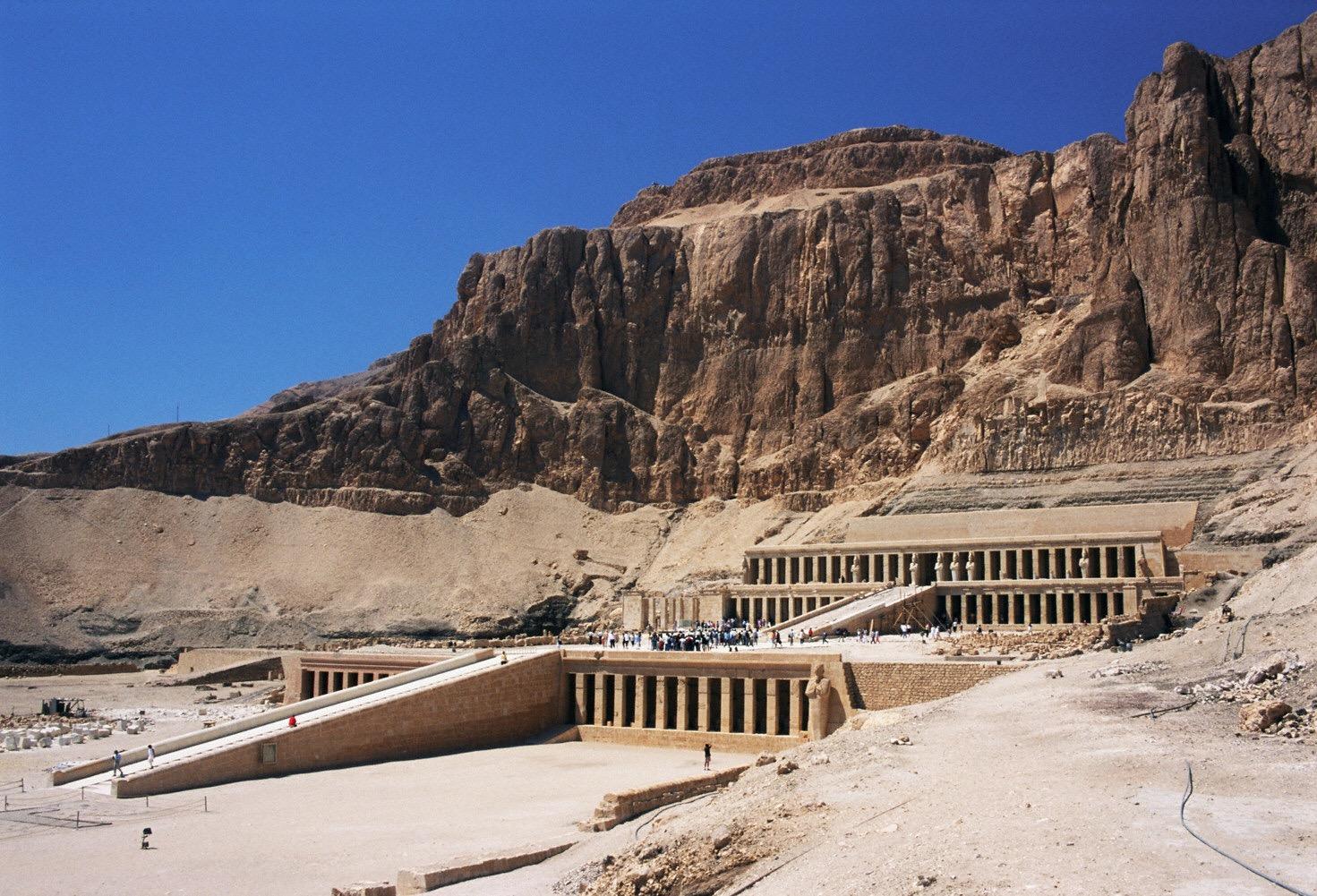 Senmut
Mortuary Temple of Hatshepsut
Deir el-Bahri, Egypt
ca. 1,473-1,458 B.C.E.
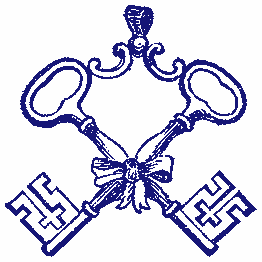 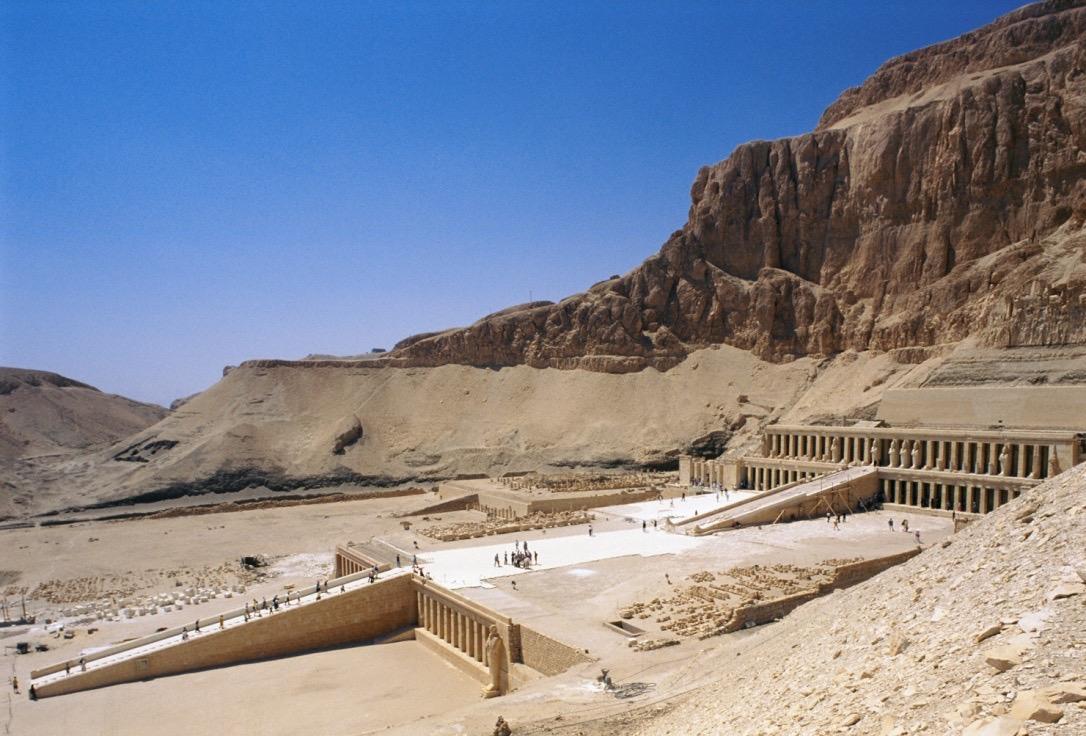 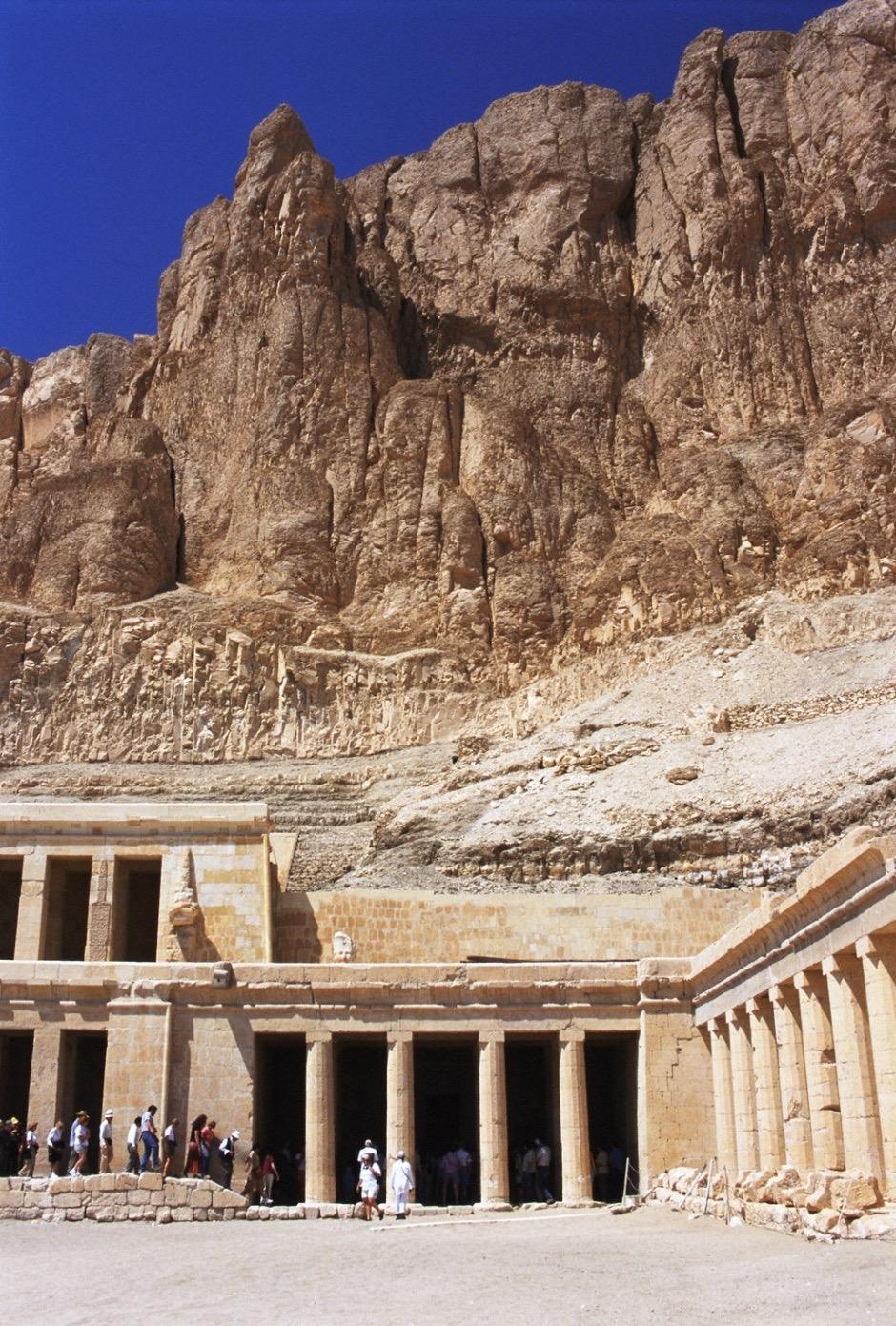 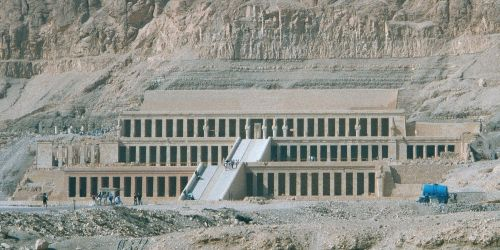 Prior to restoration in the 20th century
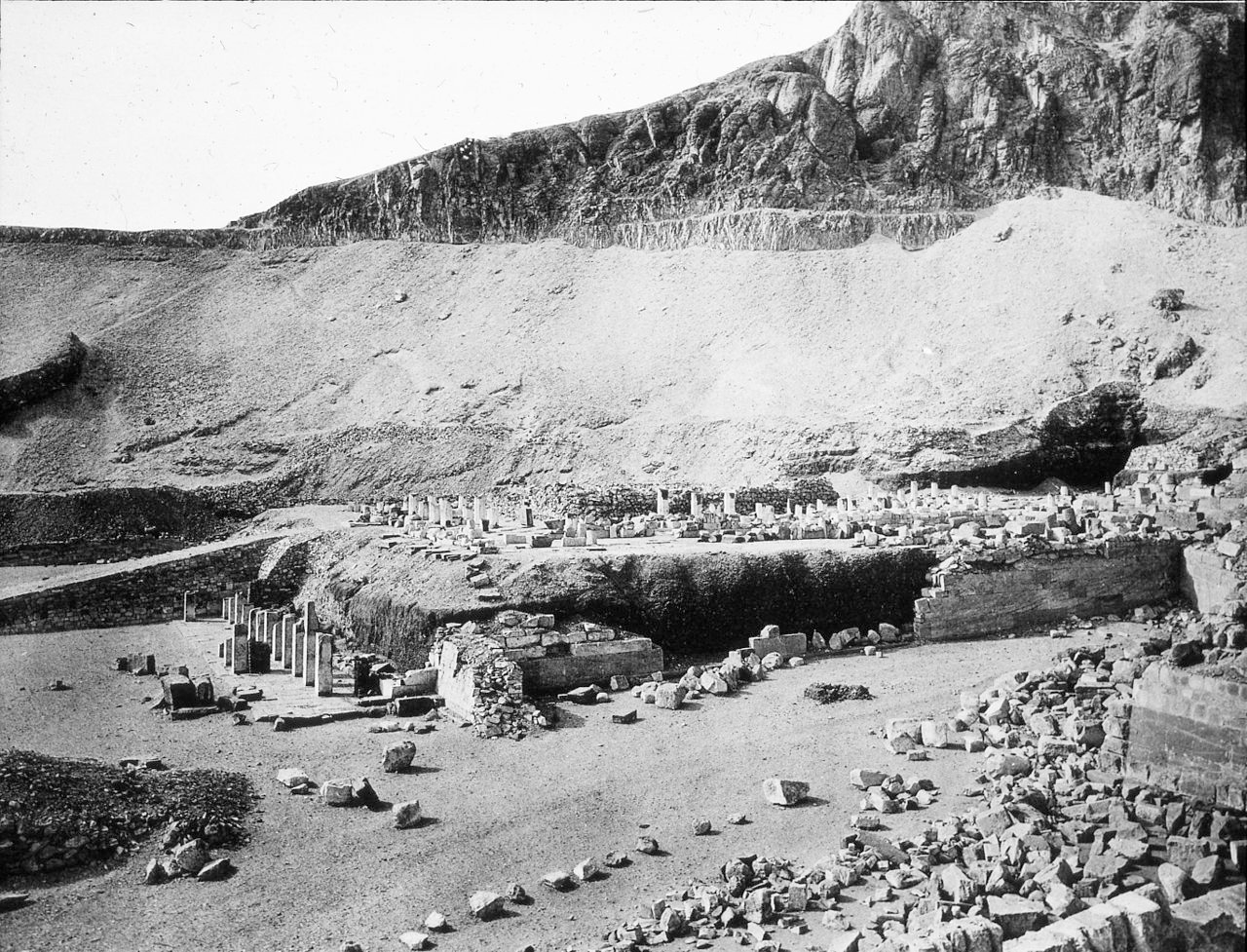 After the restoration in the 20th century
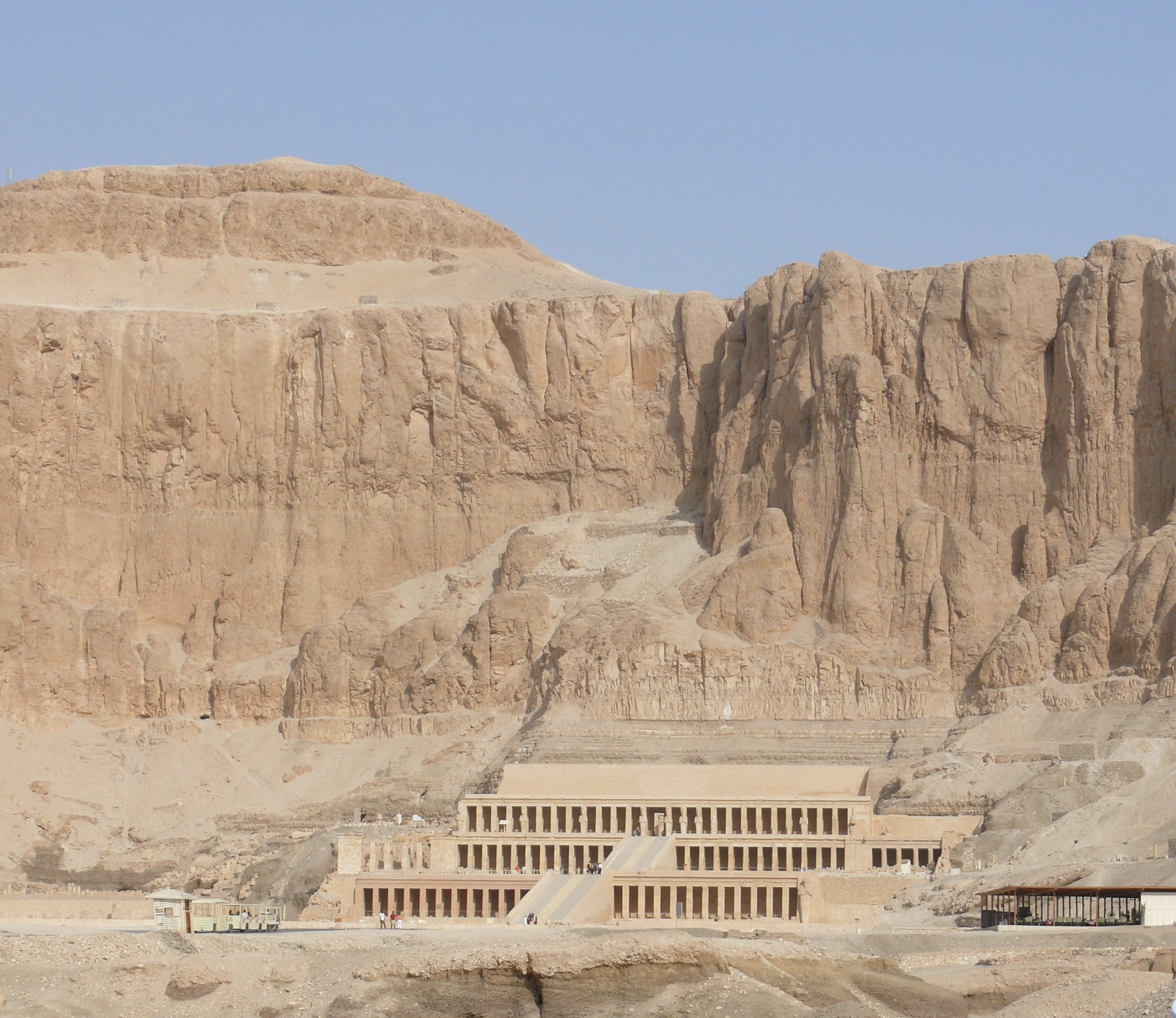 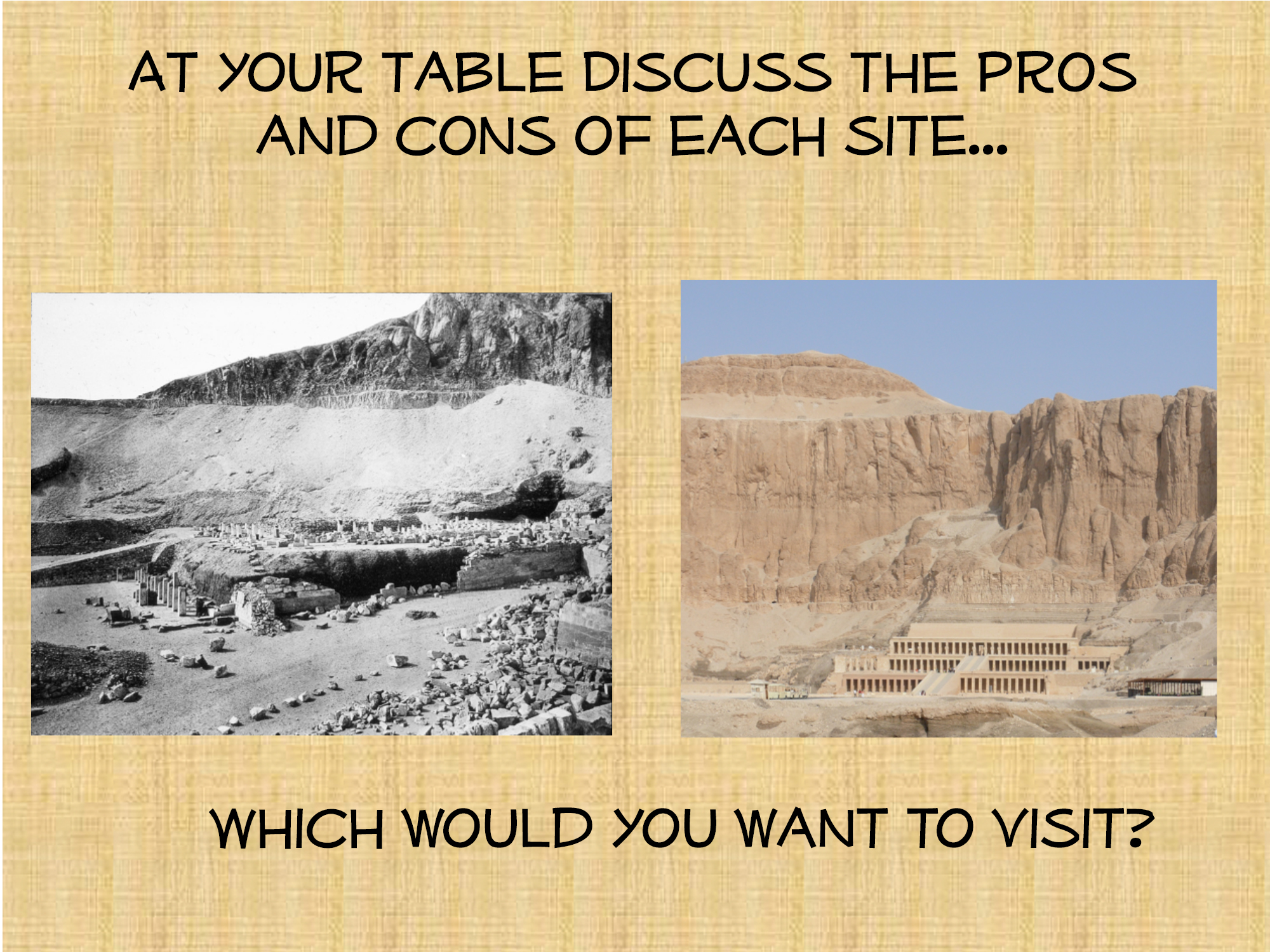 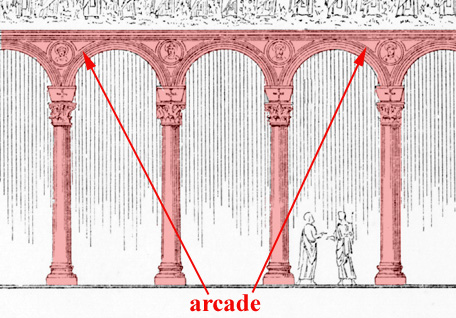 Architecture Vocabulary
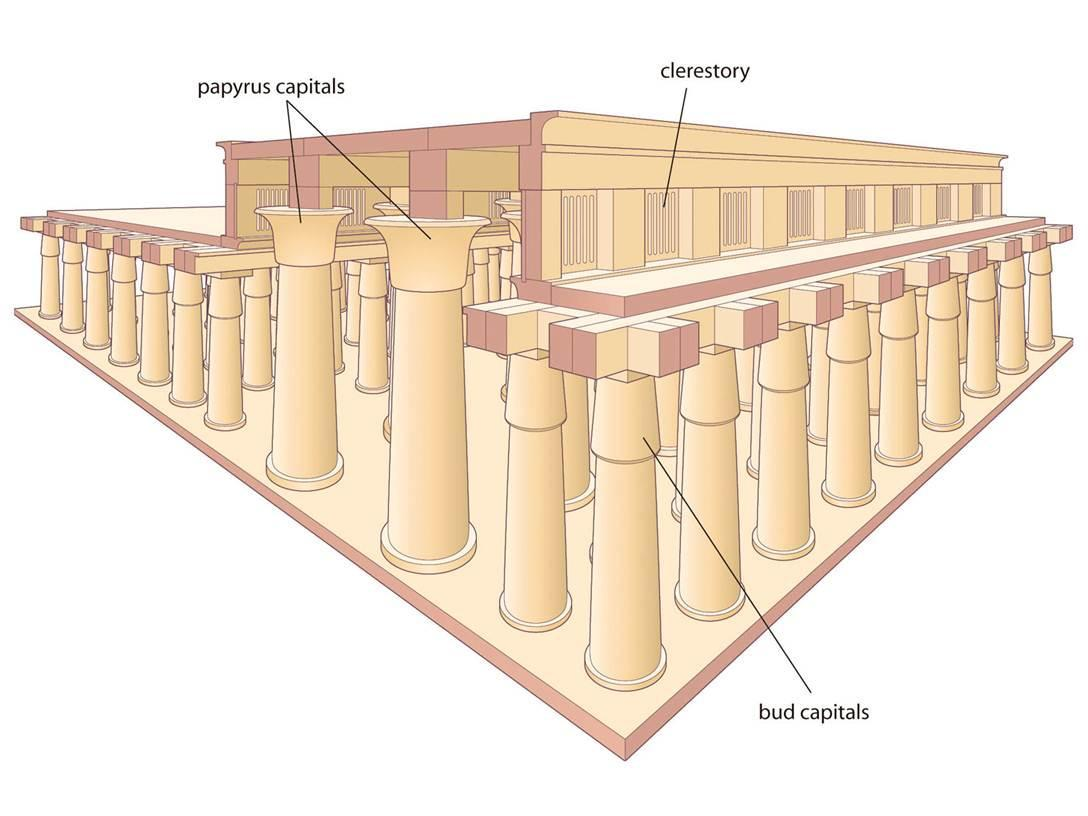 Hypostyle Hall
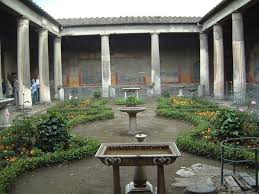 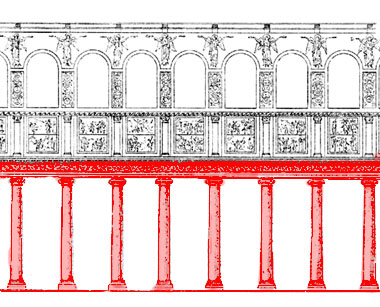 Colonnade
Peristyle
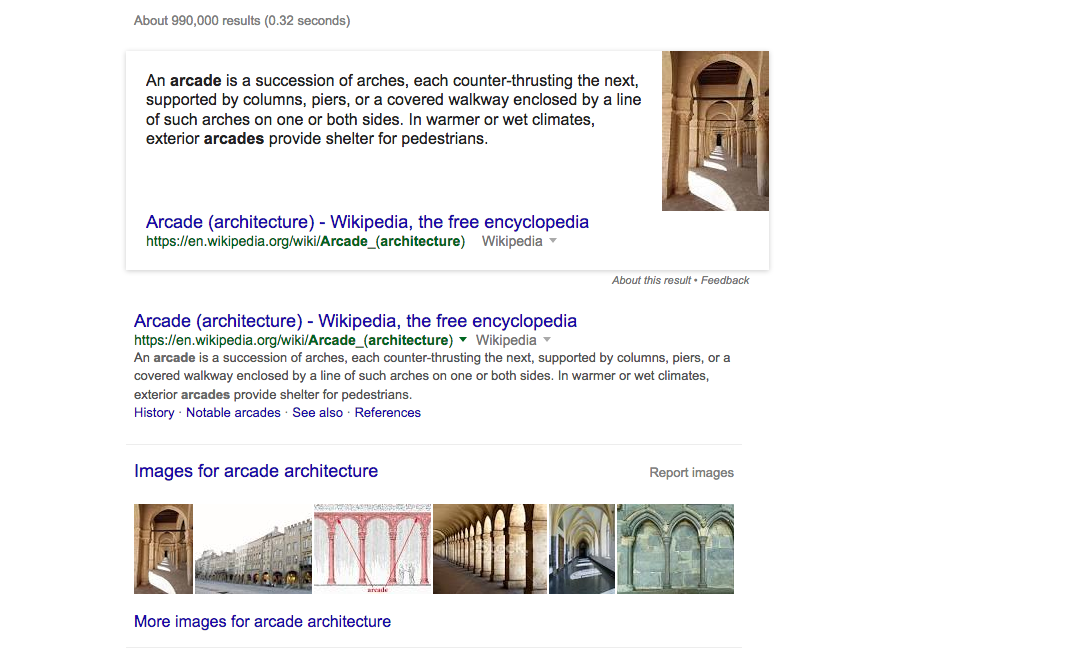 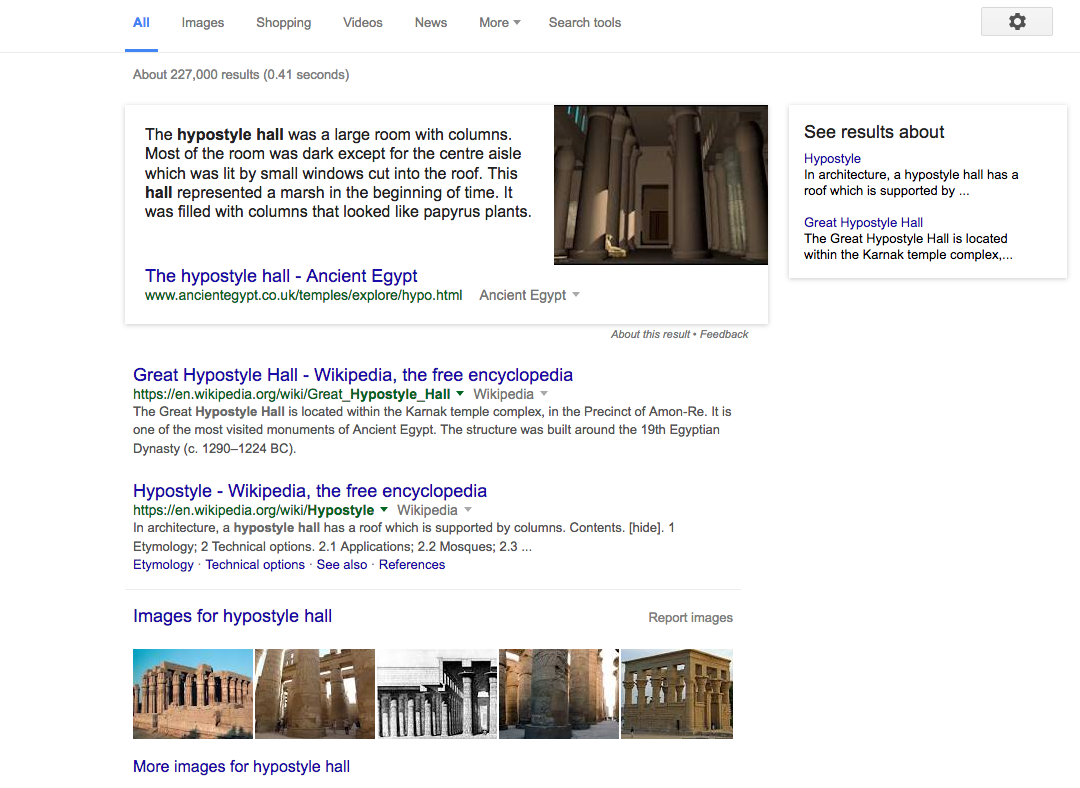 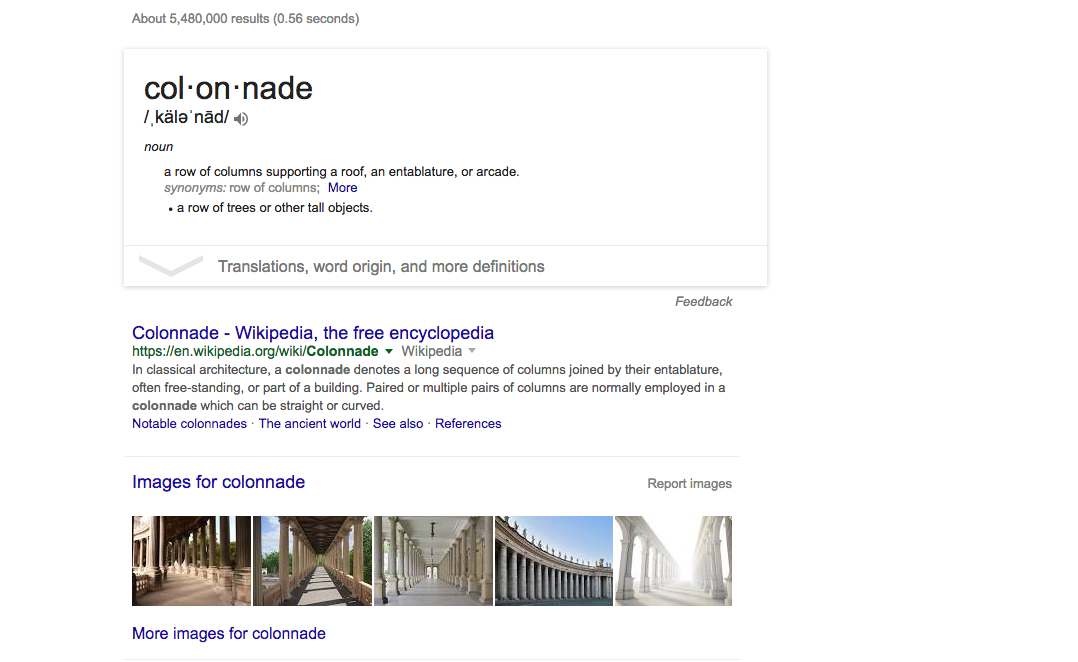 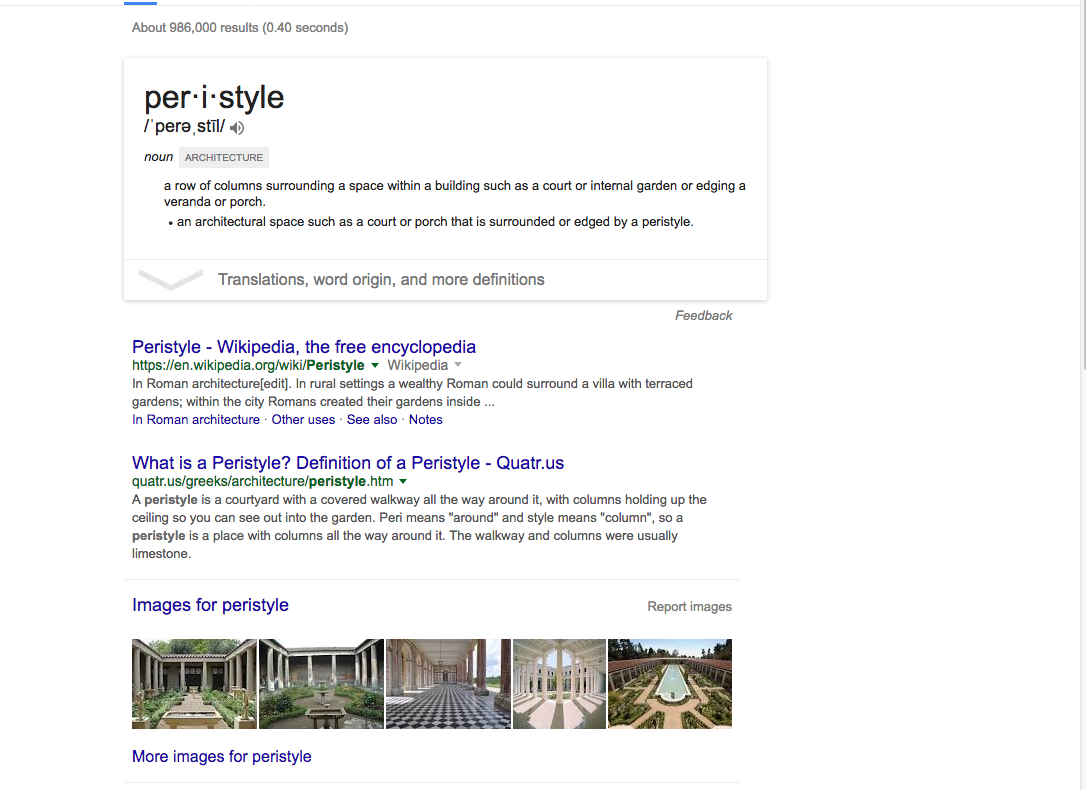 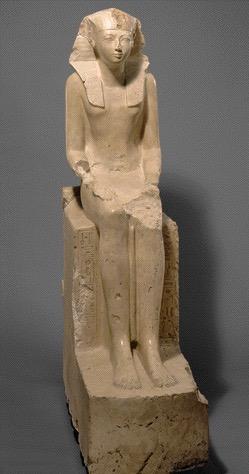 Statue of Hatshepsut
Deir el-Bahri, Egypt
ca. 1,473-1,458 B.C.E.
limestone
76 3/4 in. high
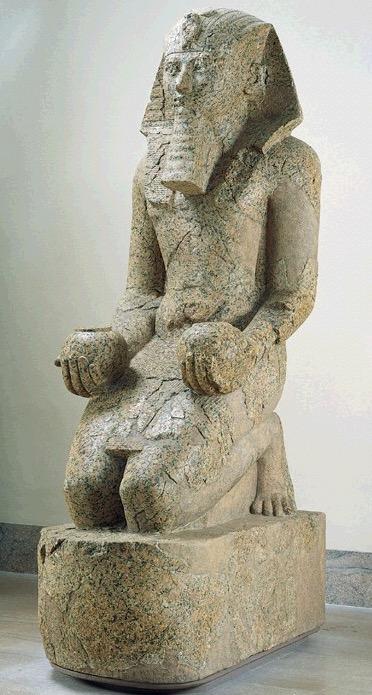 Hatshepsutwith offering jars
Deir el-Bahri, Egypt
ca. 1,473-1,458 B.C.E.
red granite
8 ft. 6 in. high
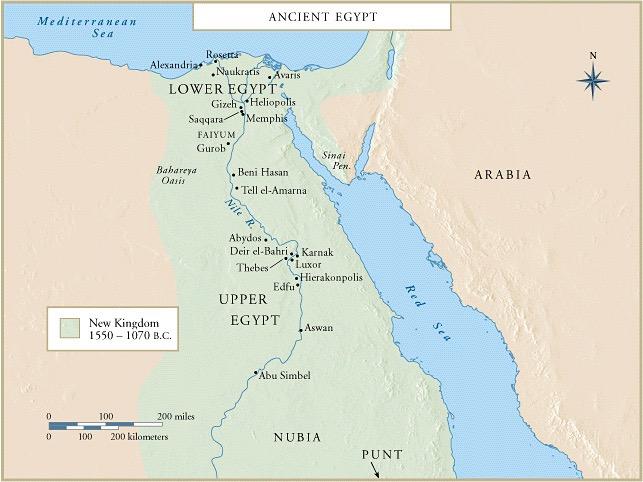 -Built as temple to show off after a military victory
Built to intimidate the southern neighbors
-The statues were built to colossal sizes.
-30 or more chambers
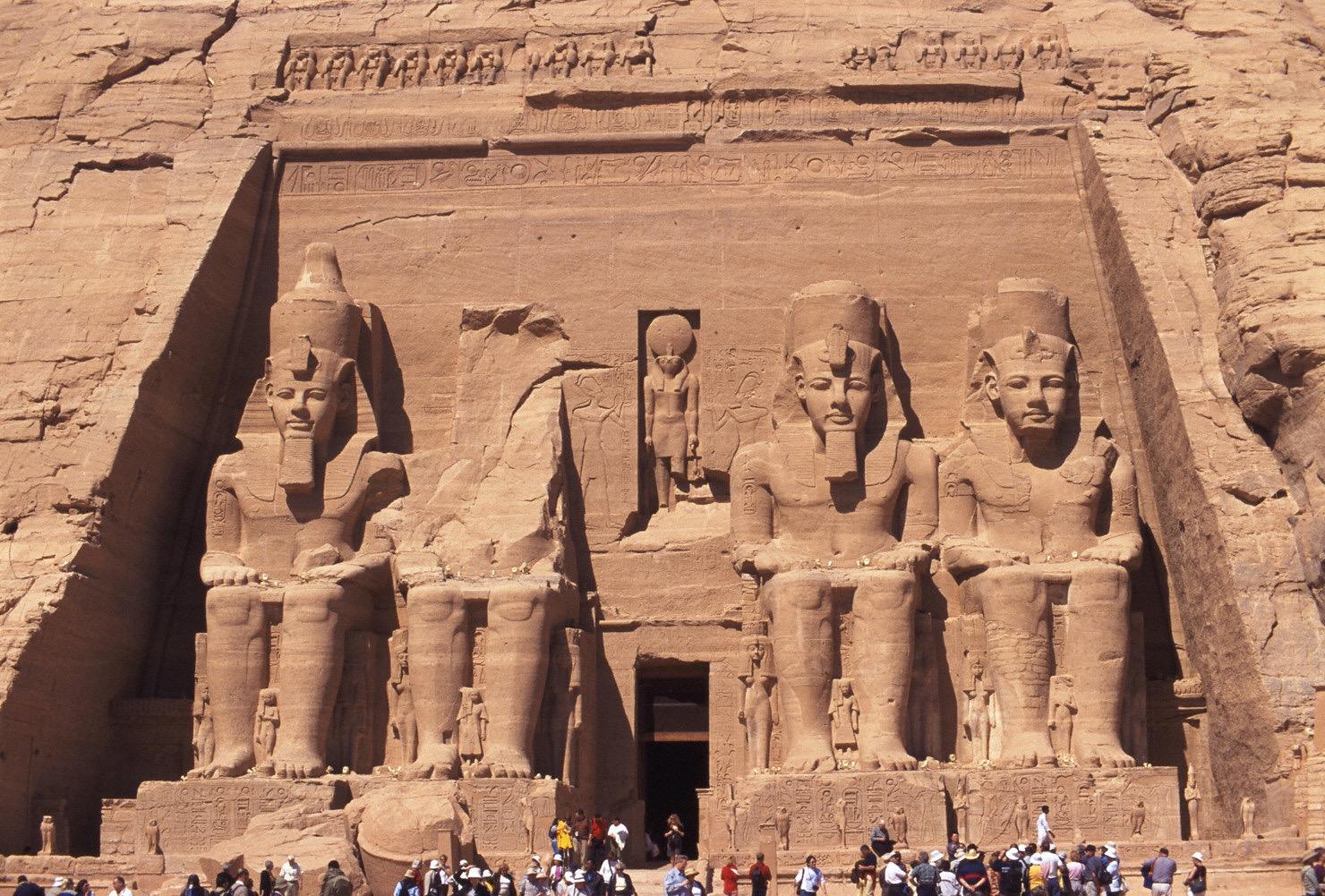 Temple of Ramses II
from Abu Simbel, Egypt
ca. 1290-1224 B.C.E.
colossi approximately 65 ft. high
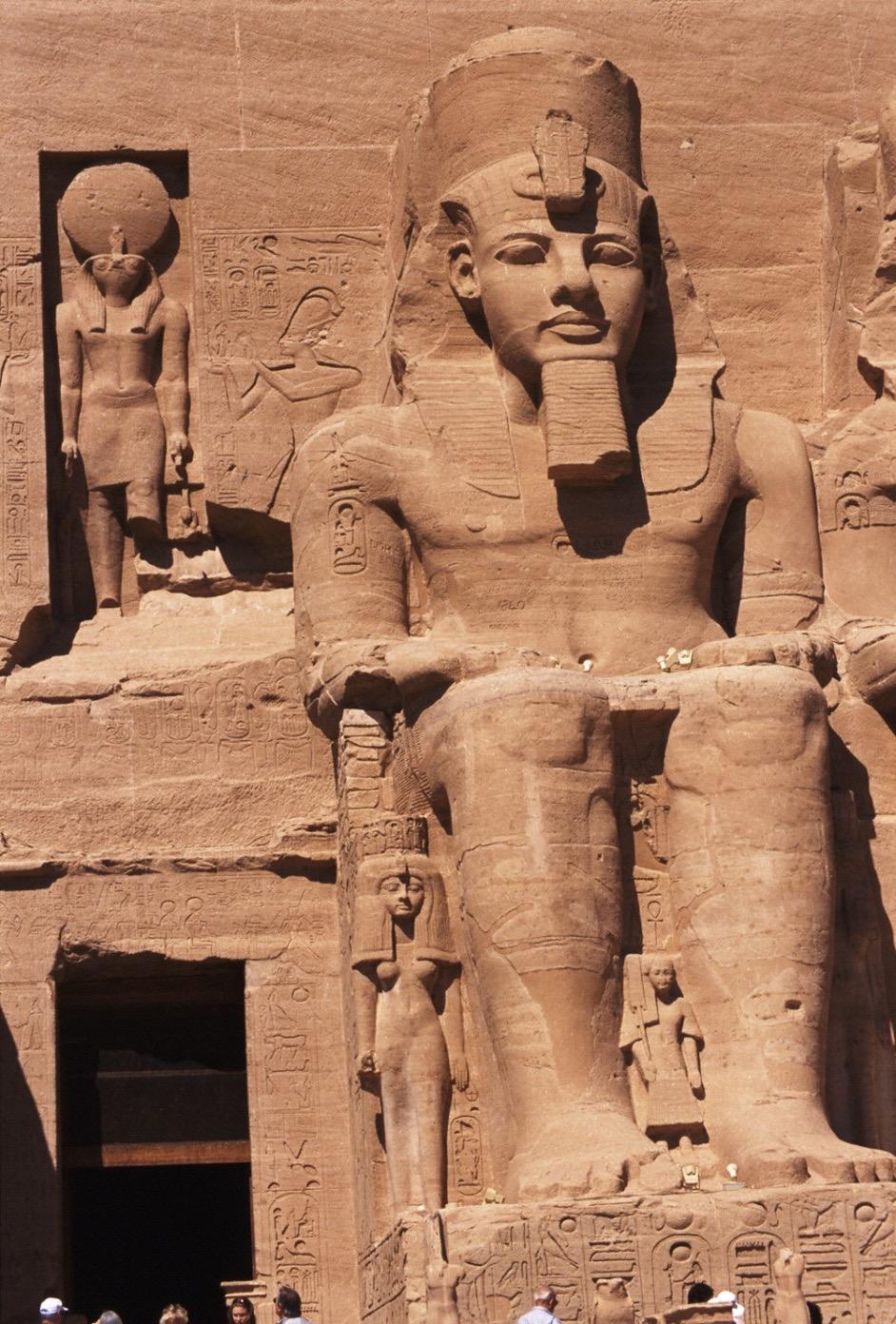 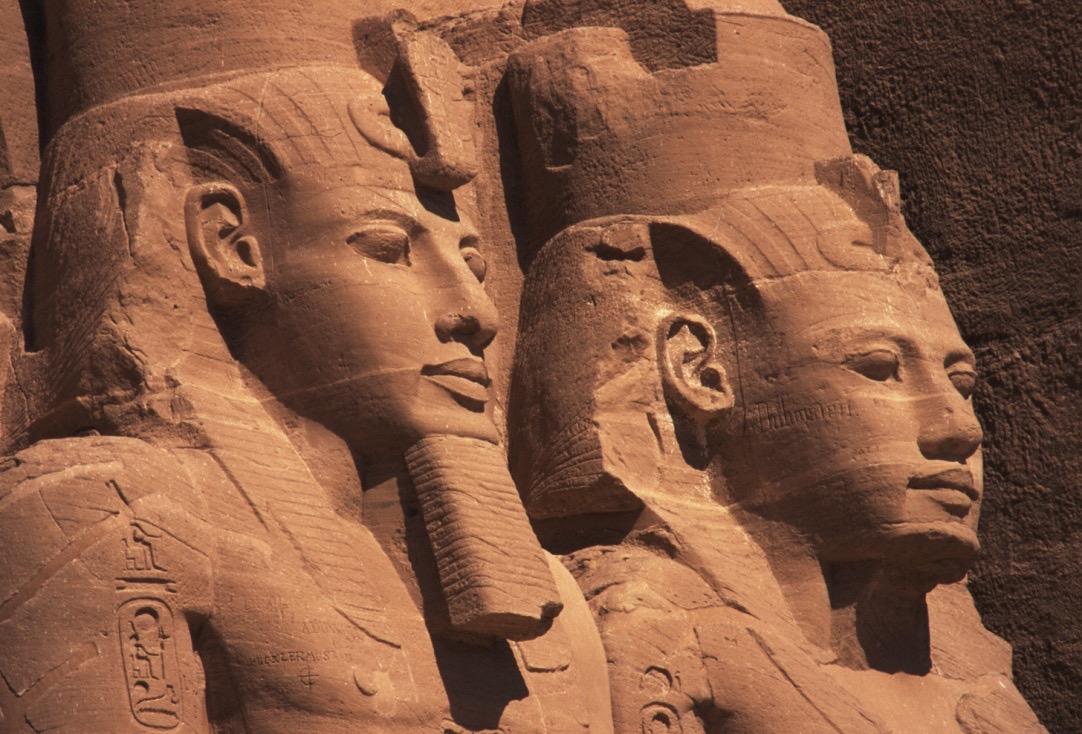 Temple of Ramses II
from Abu Simbel, Egypt
ca. 1290-1224 B.C.E.
colossi approximately 65 ft. high
[Speaker Notes: Slide concept by William V. Ganis, PhD FOR EDUCATIONAL USE ONLY For publication, reproduction or transmission of images, please contact individual artists, estates, photographers and exhibiting institutions for permissions and rights.]
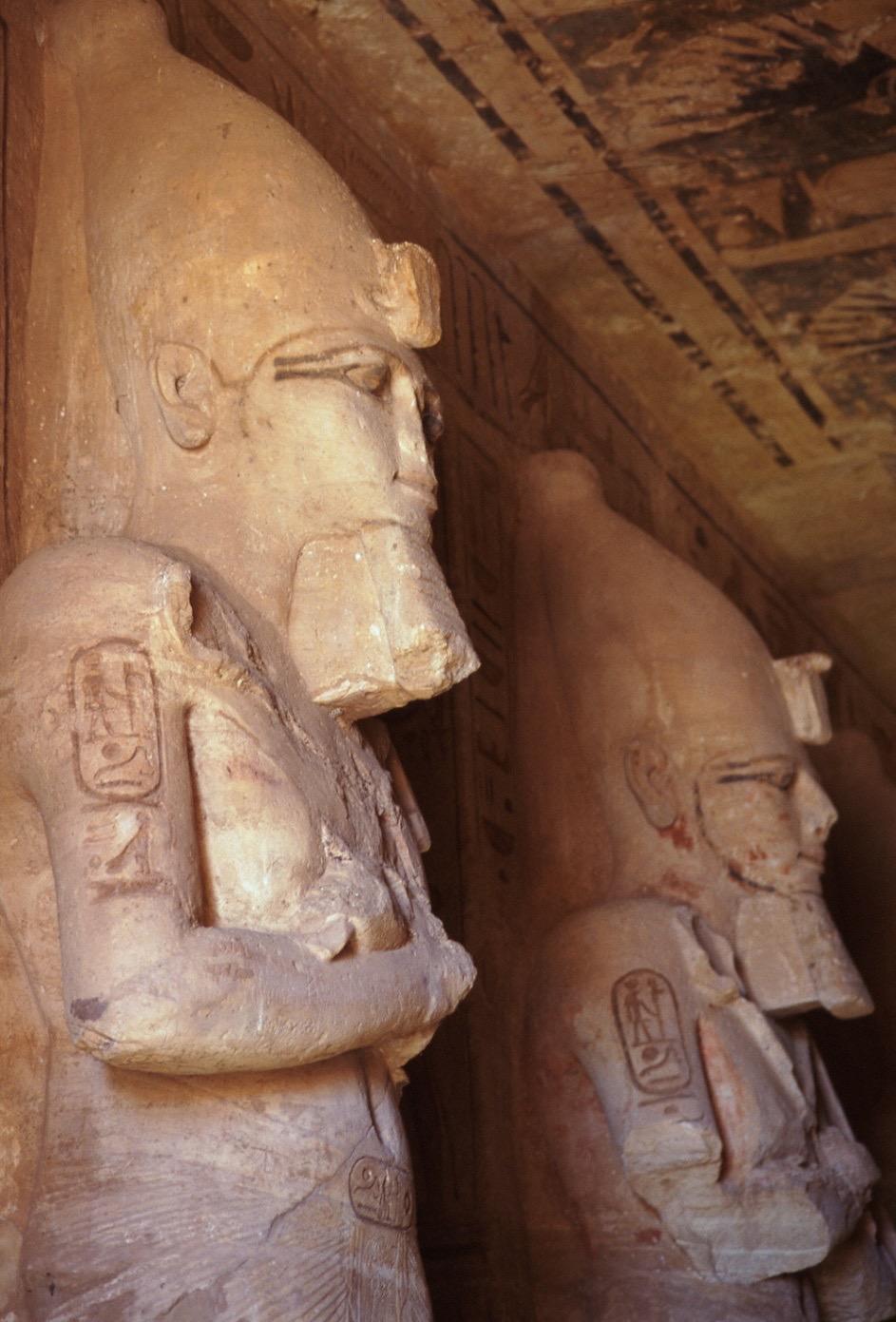 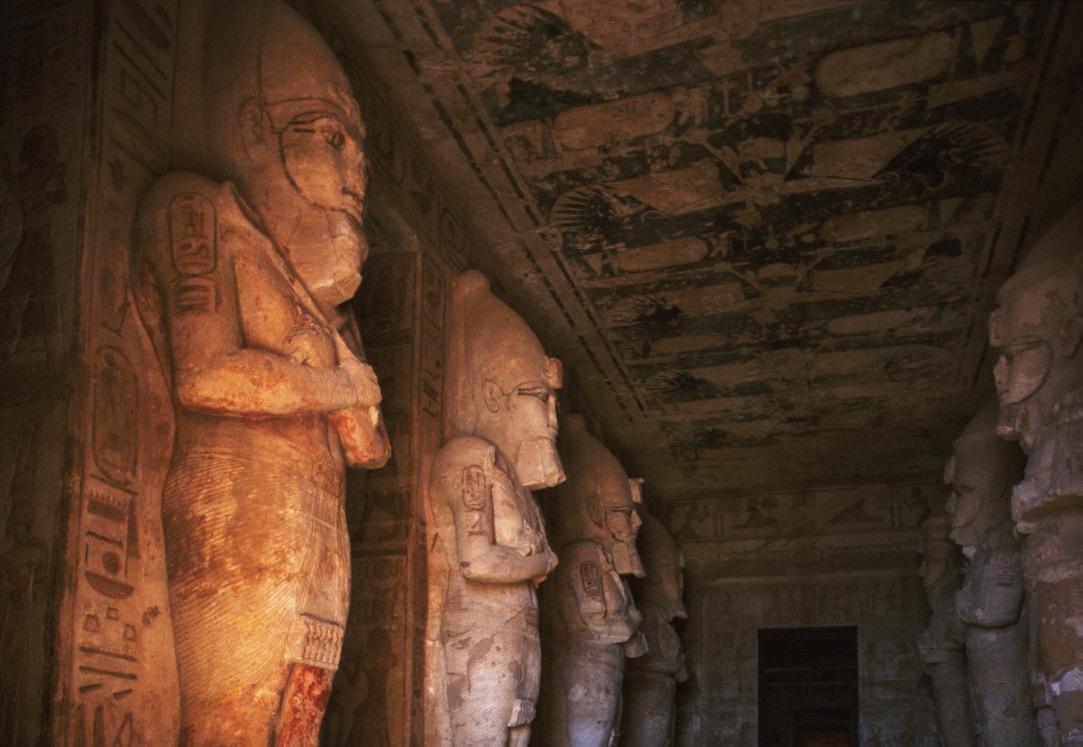 Temple of Ramses II
from Abu Simbel, Egypt
ca. 1290-1224 B.C.E.
atlantids approximately 32 ft. high
[Speaker Notes: Slide concept by William V. Ganis, PhD FOR EDUCATIONAL USE ONLY For publication, reproduction or transmission of images, please contact individual artists, estates, photographers and exhibiting institutions for permissions and rights.]
Out with Old in with the New
Abu Simbel today is no longer in the same location as it was in ancient times. “Following the decision to build a new High Dam at Aswan in the early 1960s, the temples were dismantled and relocated in 1968 on the desert plateau 64 meters (about 200 feet) above and 180 meters (600 feet) west of their original site,” writes Robert Morkot in an article in the "Oxford Encyclopedia of Ancient Egypt"(2001, Oxford University Press). The area where they were originally located is now flooded.
Discussion
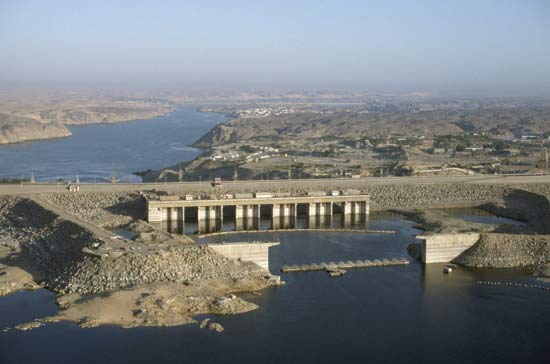 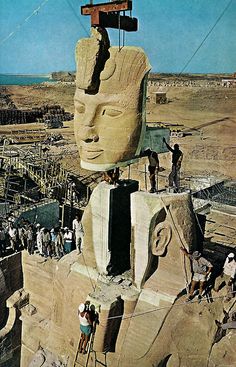 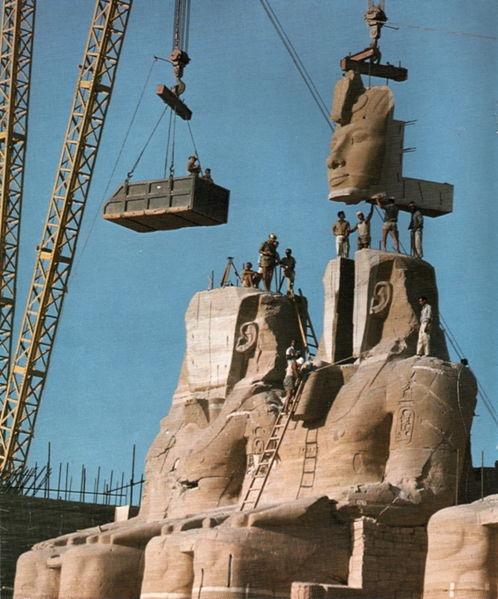 Hawass notes that moving the temples was a massive job, one that involved cutting it into pieces between 3 to 20 tons in weight and re-assembling them precisely as they were. It took almost five years, involved about 3,000 workers and cost (in the 1960s) about $42 million. He notes in his book that it was a great success, one reporter present at its completion wrote that “everything looks just as it did before; it is enough to make one doubt that the temples were moved at all.”
https://www.youtube.com/watch?v=HCDQikYVnCA				6:30 Min
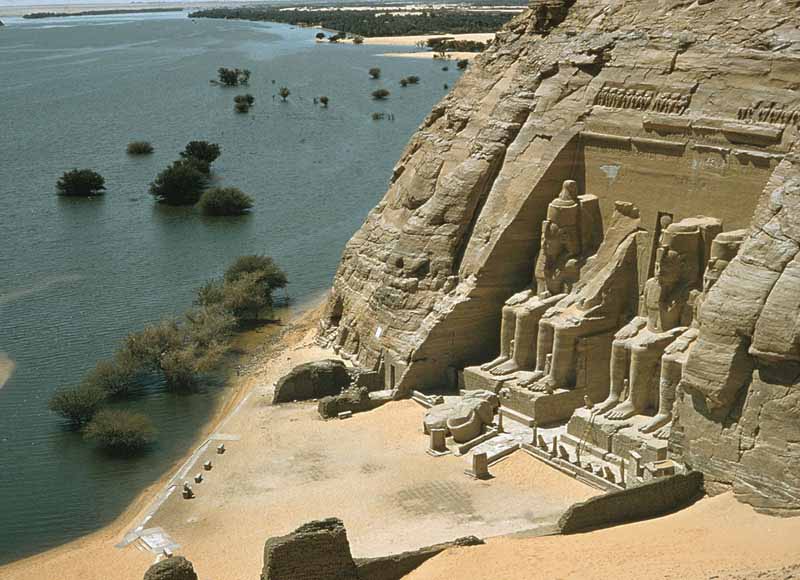 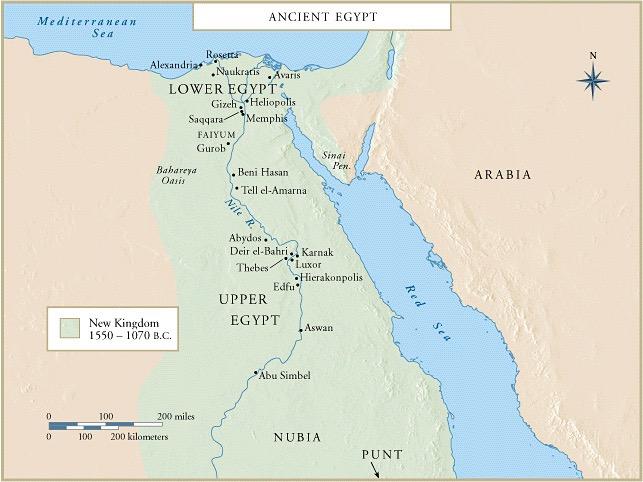 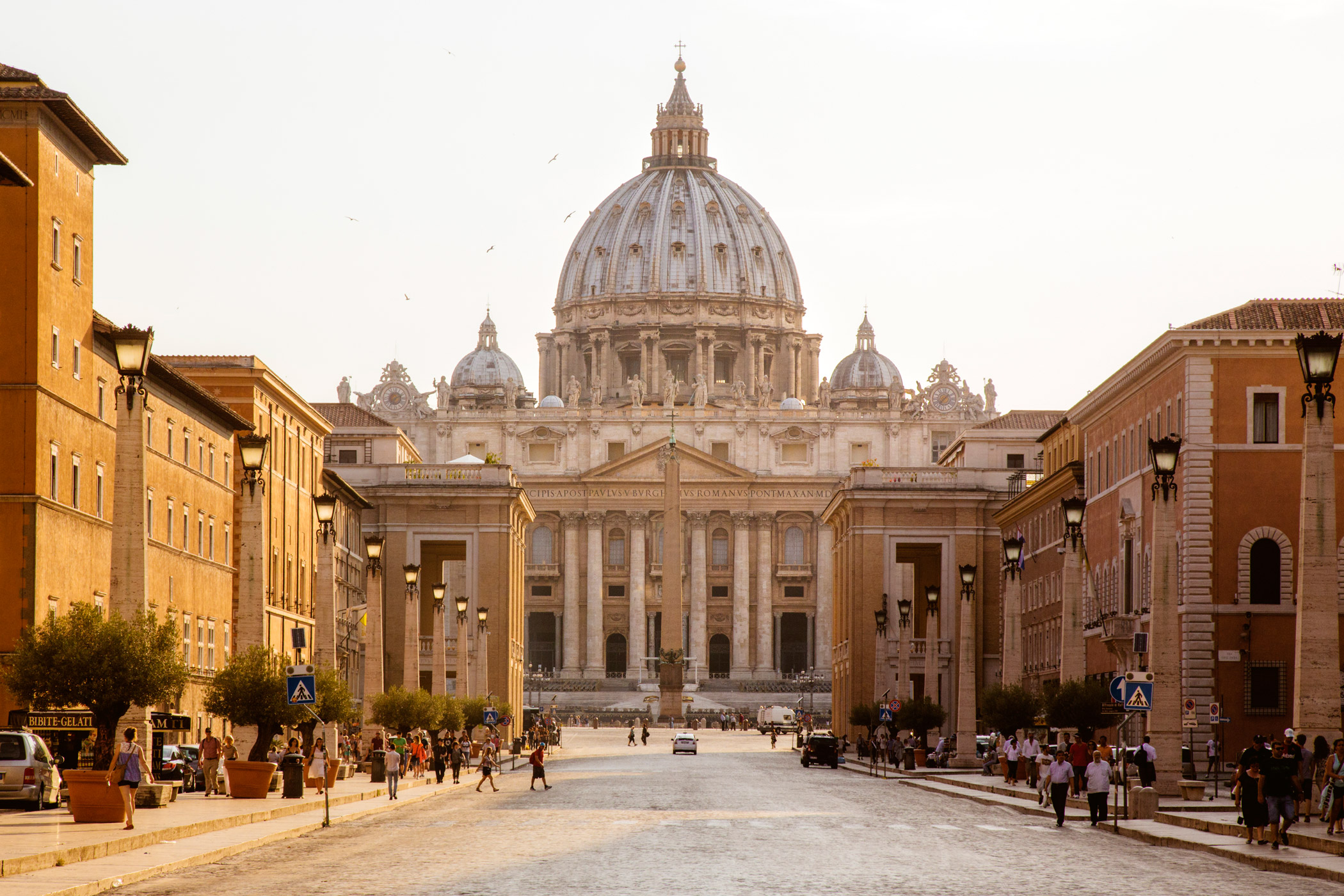 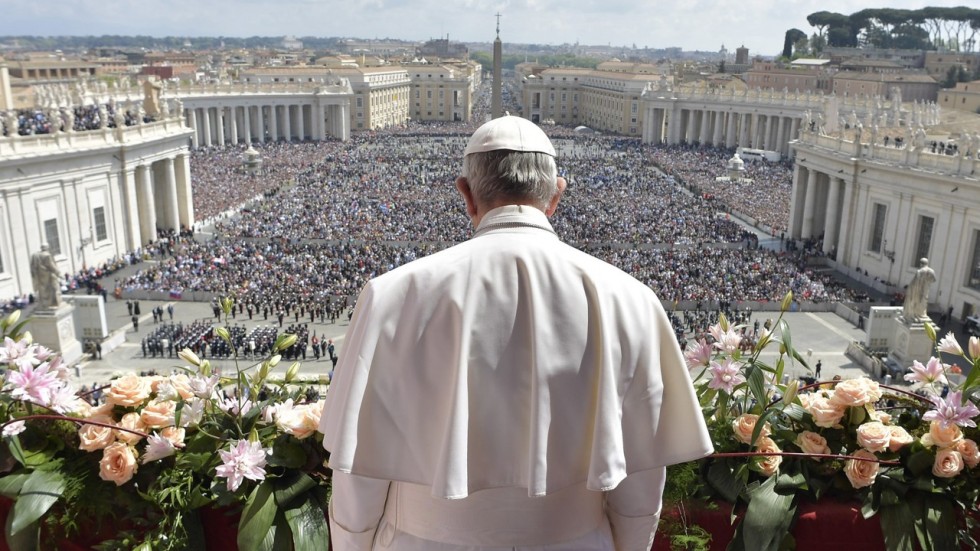 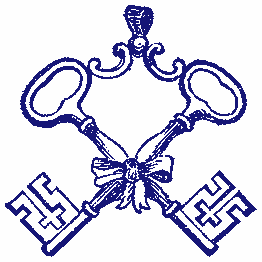 The Vatican of Egypt
Temple of Amen-Re
Karnak, Egypt
15th century B.C.E.
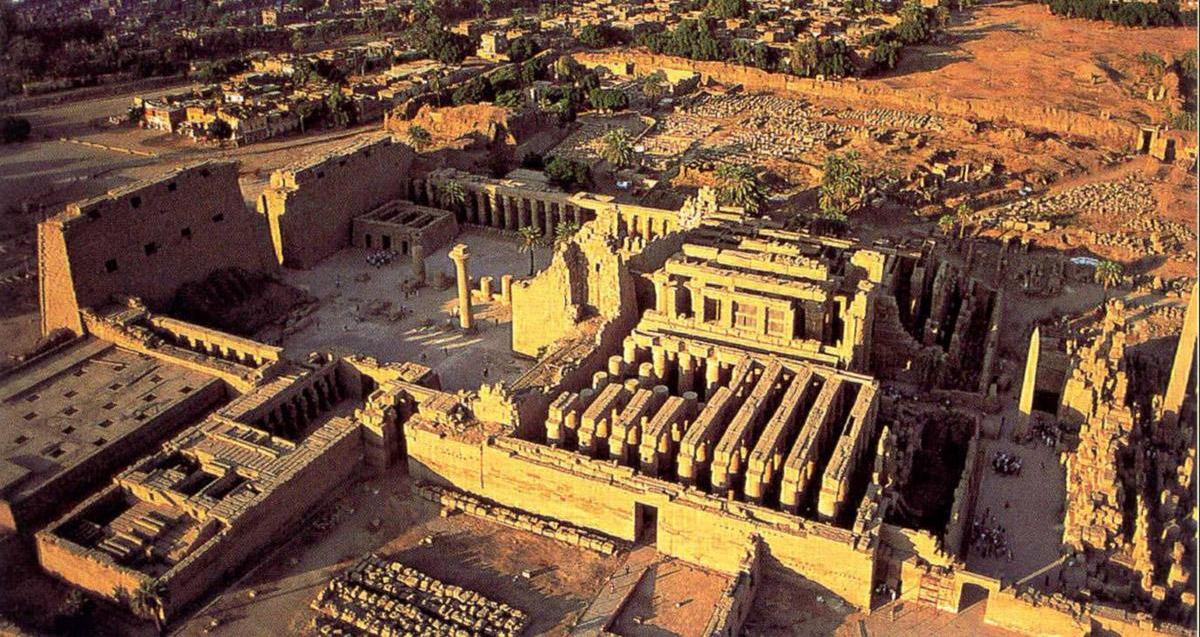 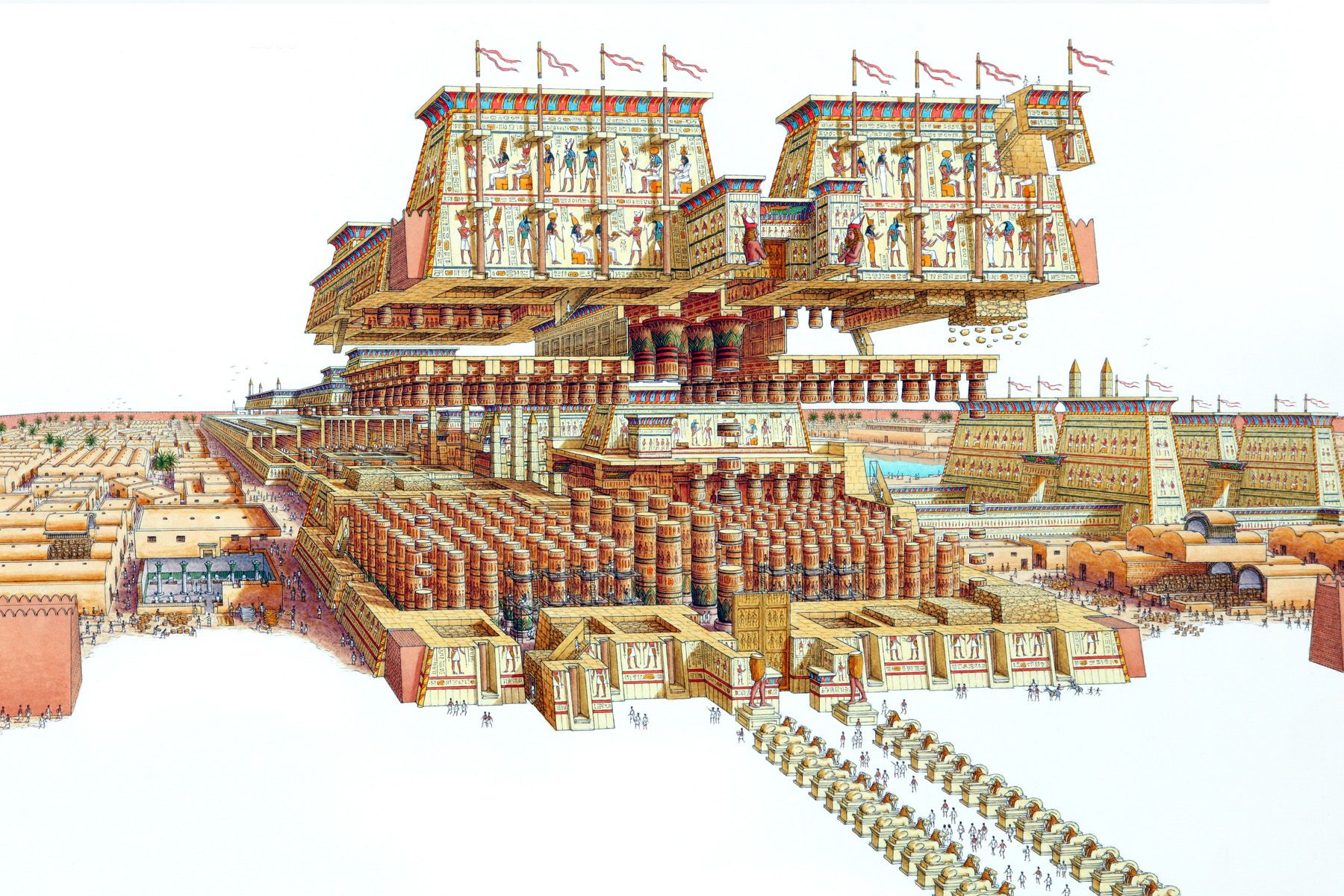 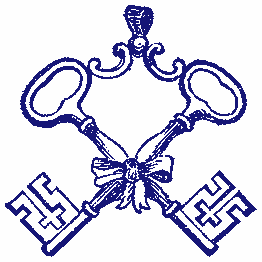 Temple of Amen-Re
Karnak, Egypt
15th century B.C.E.
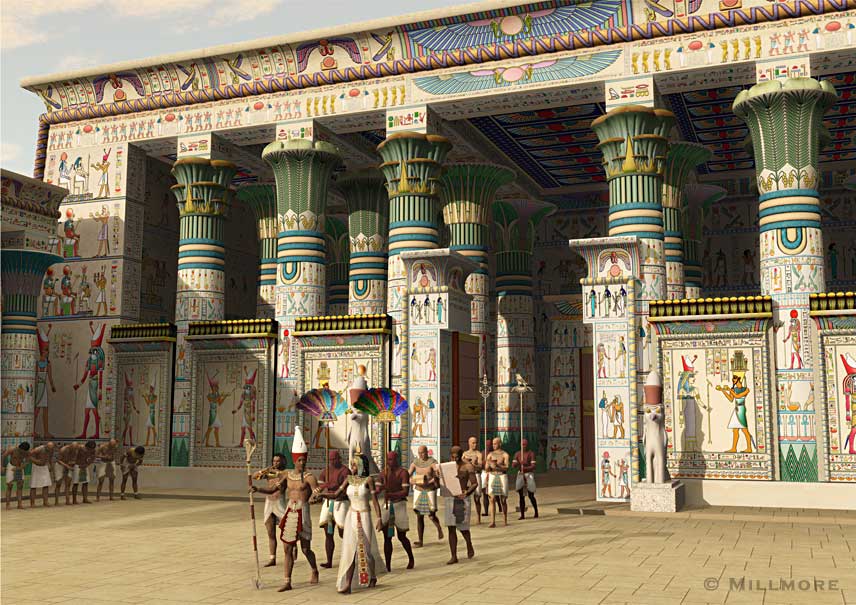 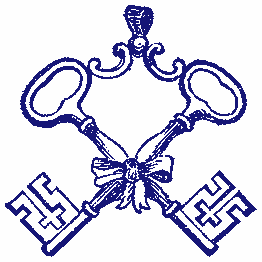 -Had a clerestory that allowed light & air into the building
-Used the new technique of sunken relief
-The columns were capped with a papyrus or lotus flower.
-The temple had a man-made lake associated with it.
Temple of Amen-Re
Karnak, Egypt
15th century B.C.E.
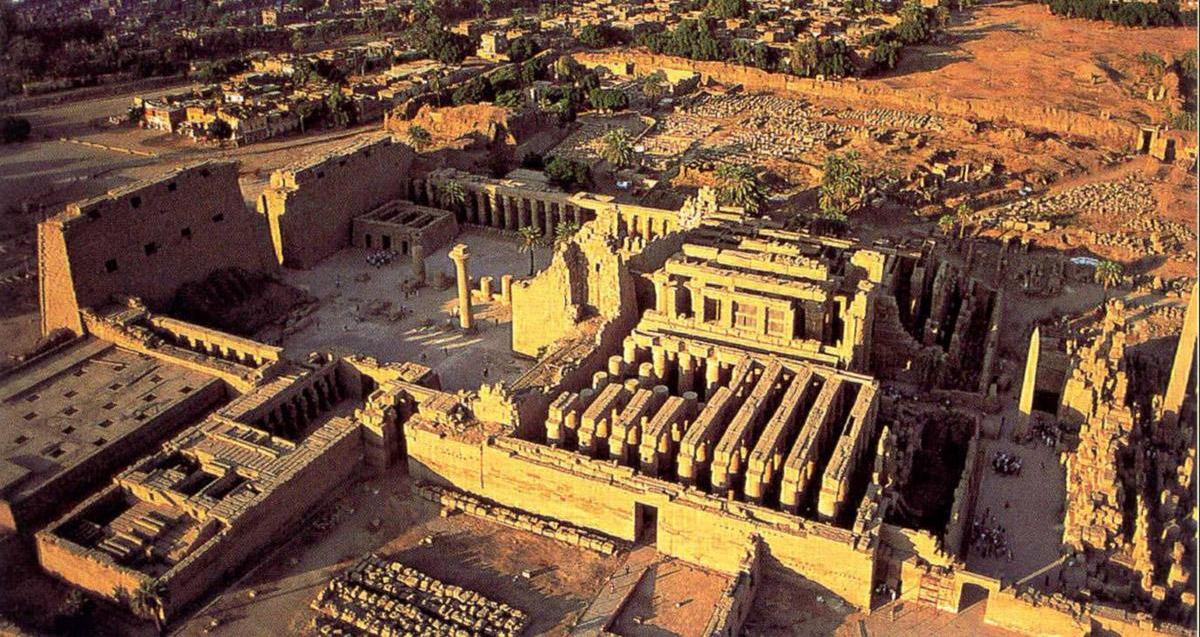 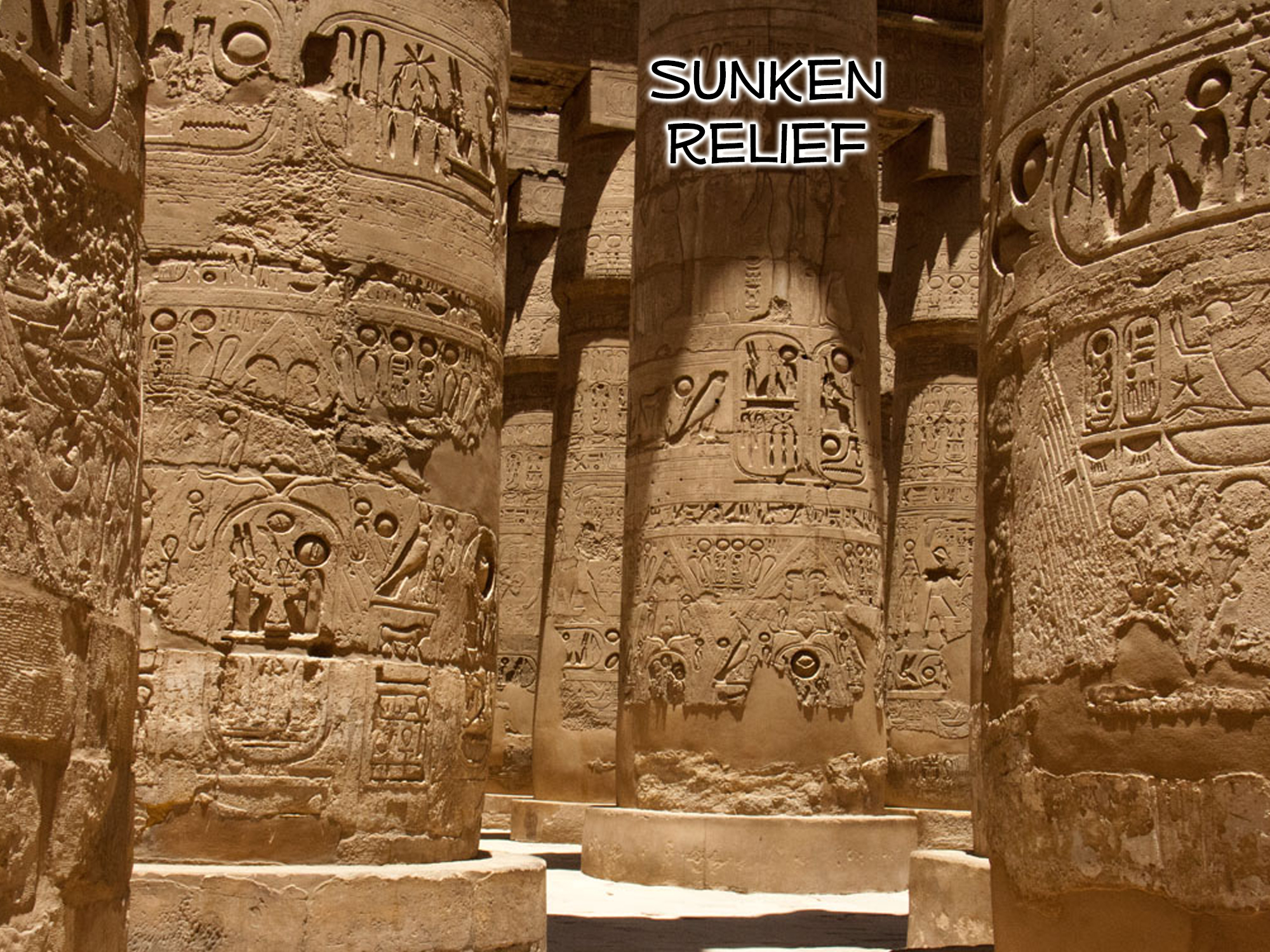 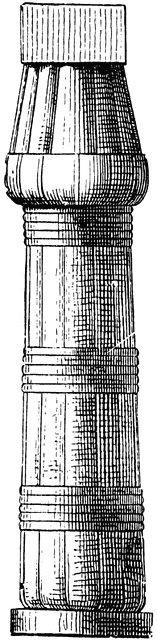 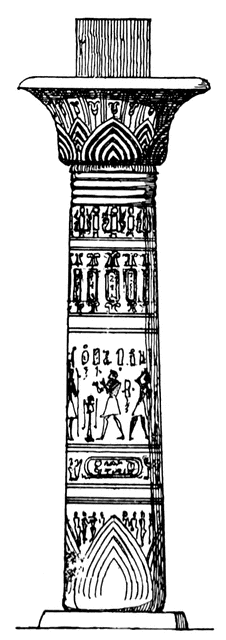 Lotus                        Papyrus
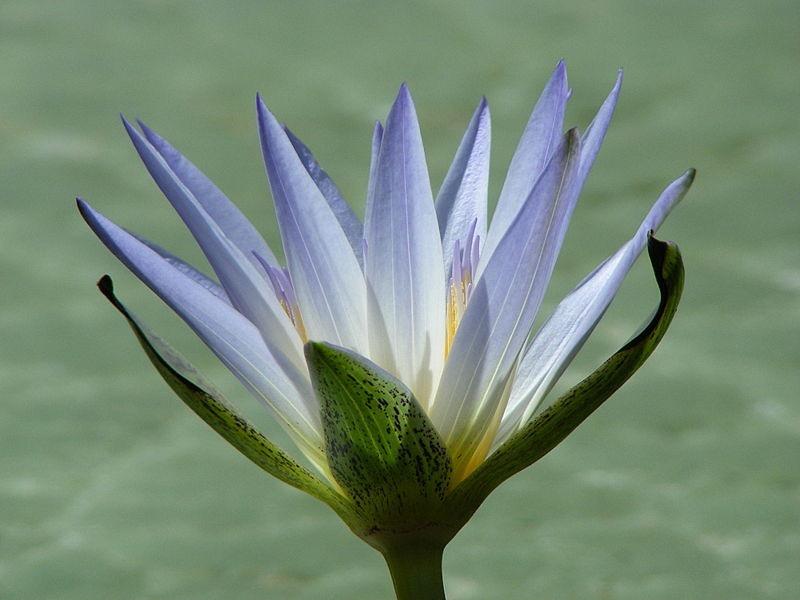 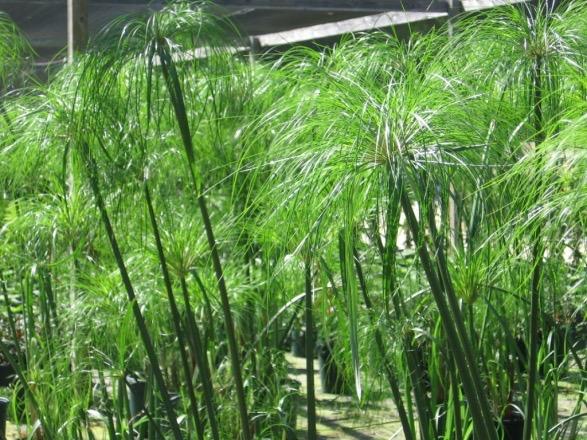 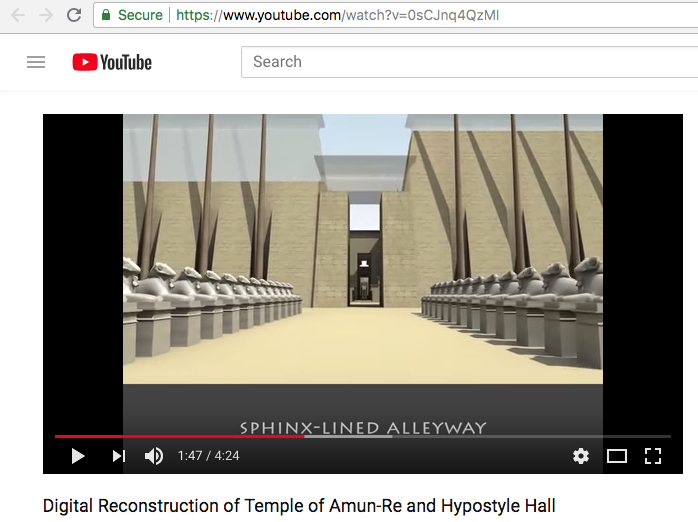 https://www.youtube.com/watch?v=0sCJnq4QzMI			4:30 Min
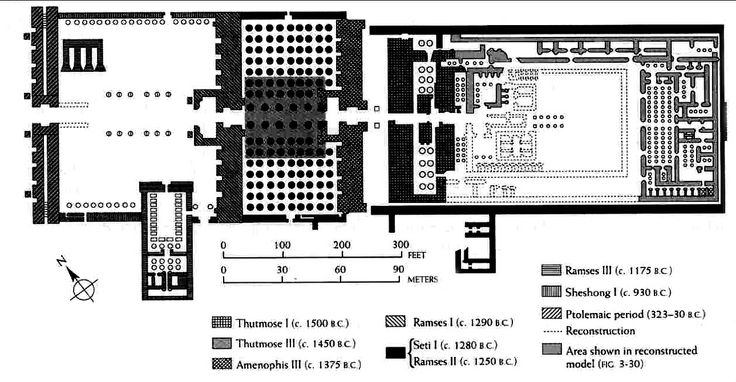 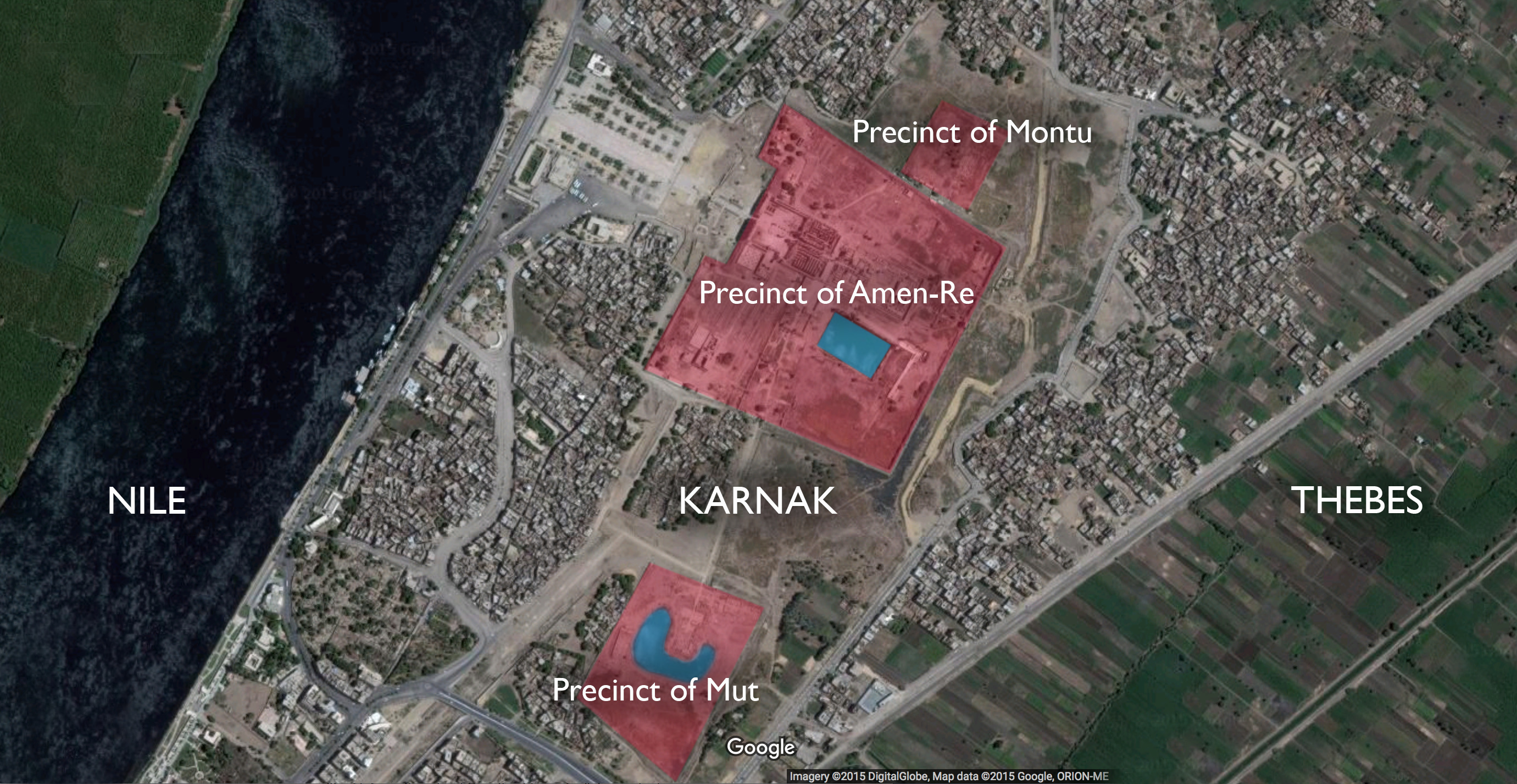 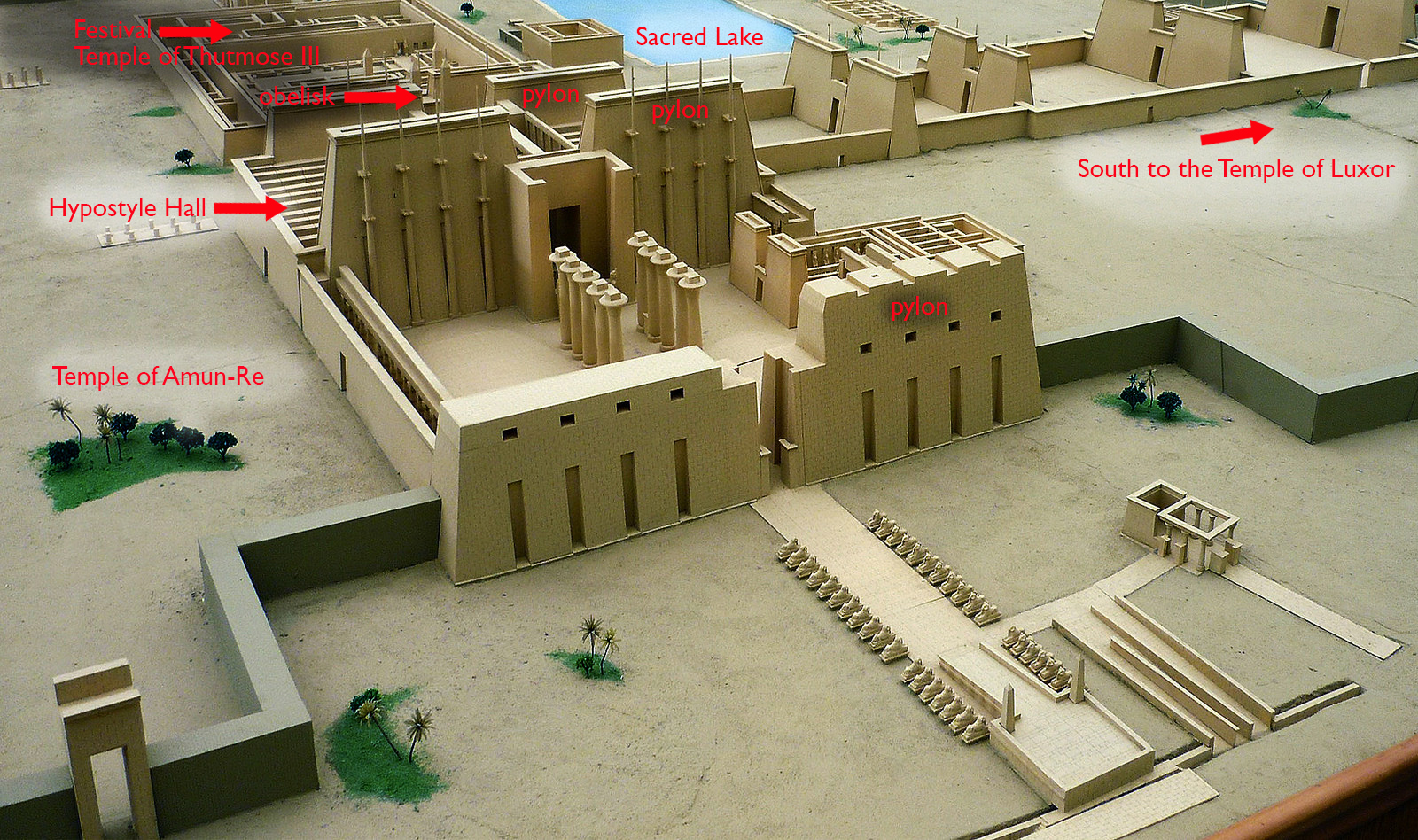 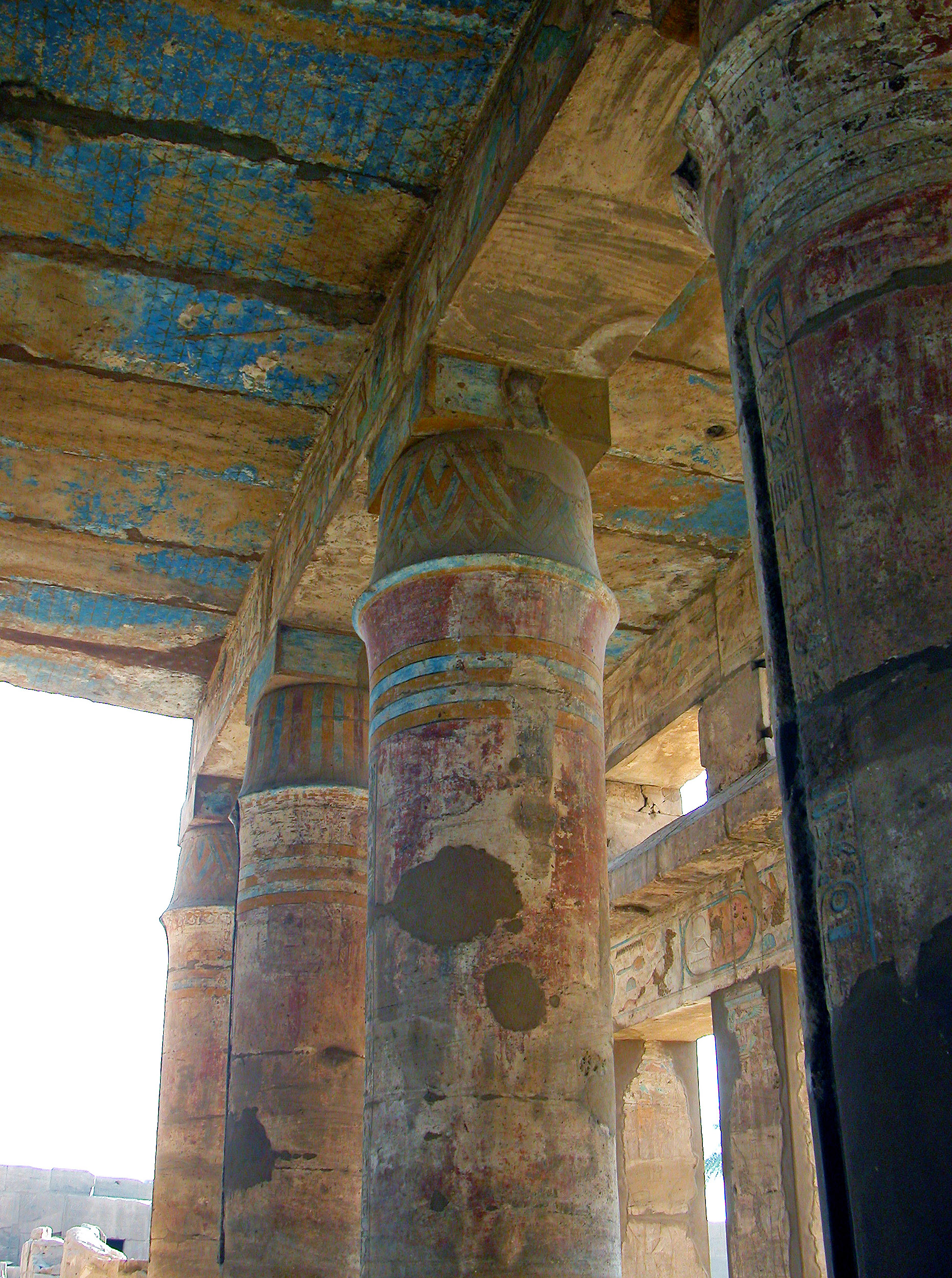 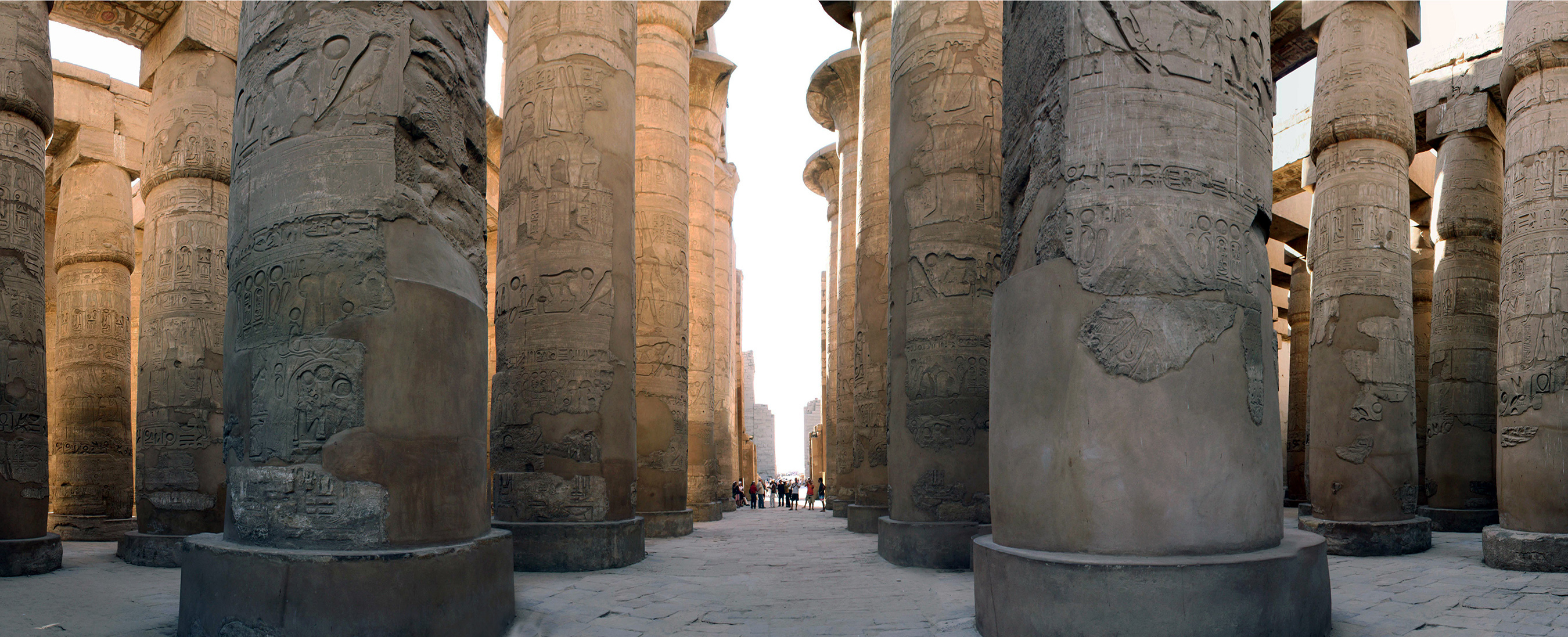 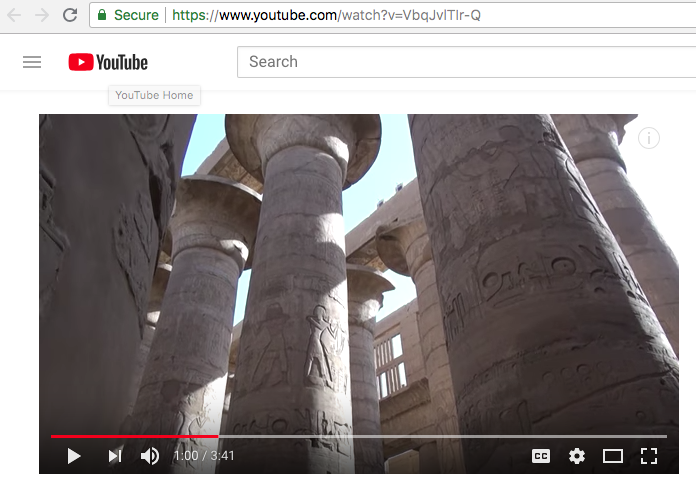 https://www.youtube.com/watch?v=VbqJvlTIr-Q			3:40 Min
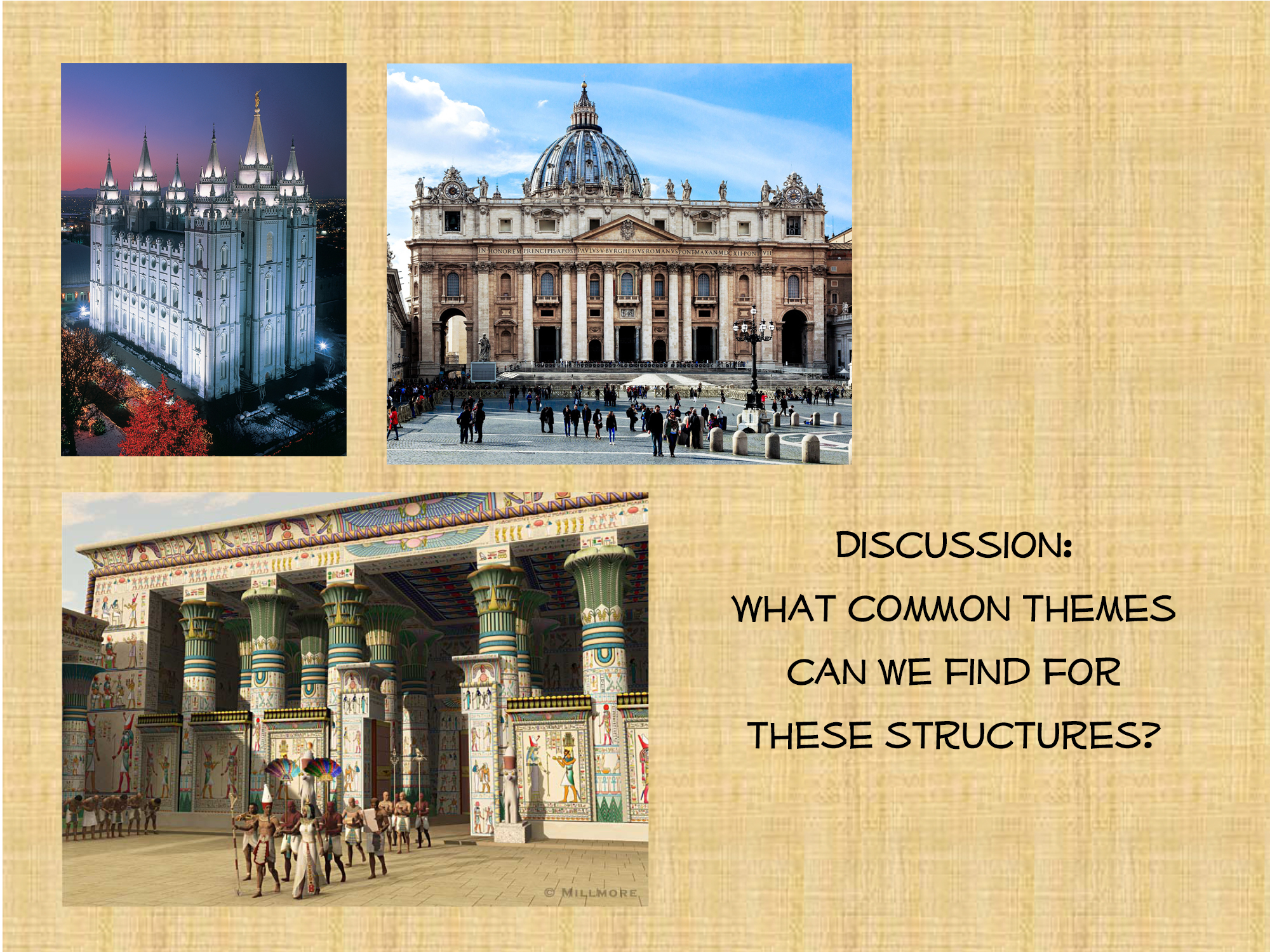 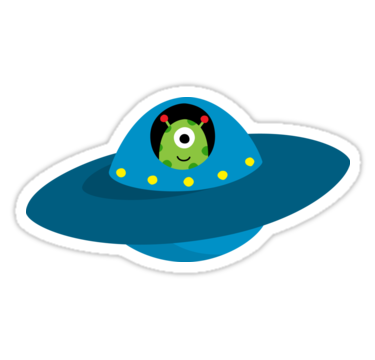 Amarna Period
During Dynasty 18 there was a radical change in the traditional Egyptian culture. This challenge came during the reign of Amenhotep IV, who questioned the power of the priest class and introduced the new form of religion closely associated with the sun-disk god, Aten. Amenhotep changed his name to Akhenaten and moved the capital to Tell-el-Amarna. 

In addition to changing the social and religious nature of the civilization, a new style of art will characterize the Amarna Period. 

The art of the Amarna Period will reflect a new more naturalistic approach in the rendering of the human figure. Artists will instill a new sense of life in their reliefs, wall paintings, statuary,
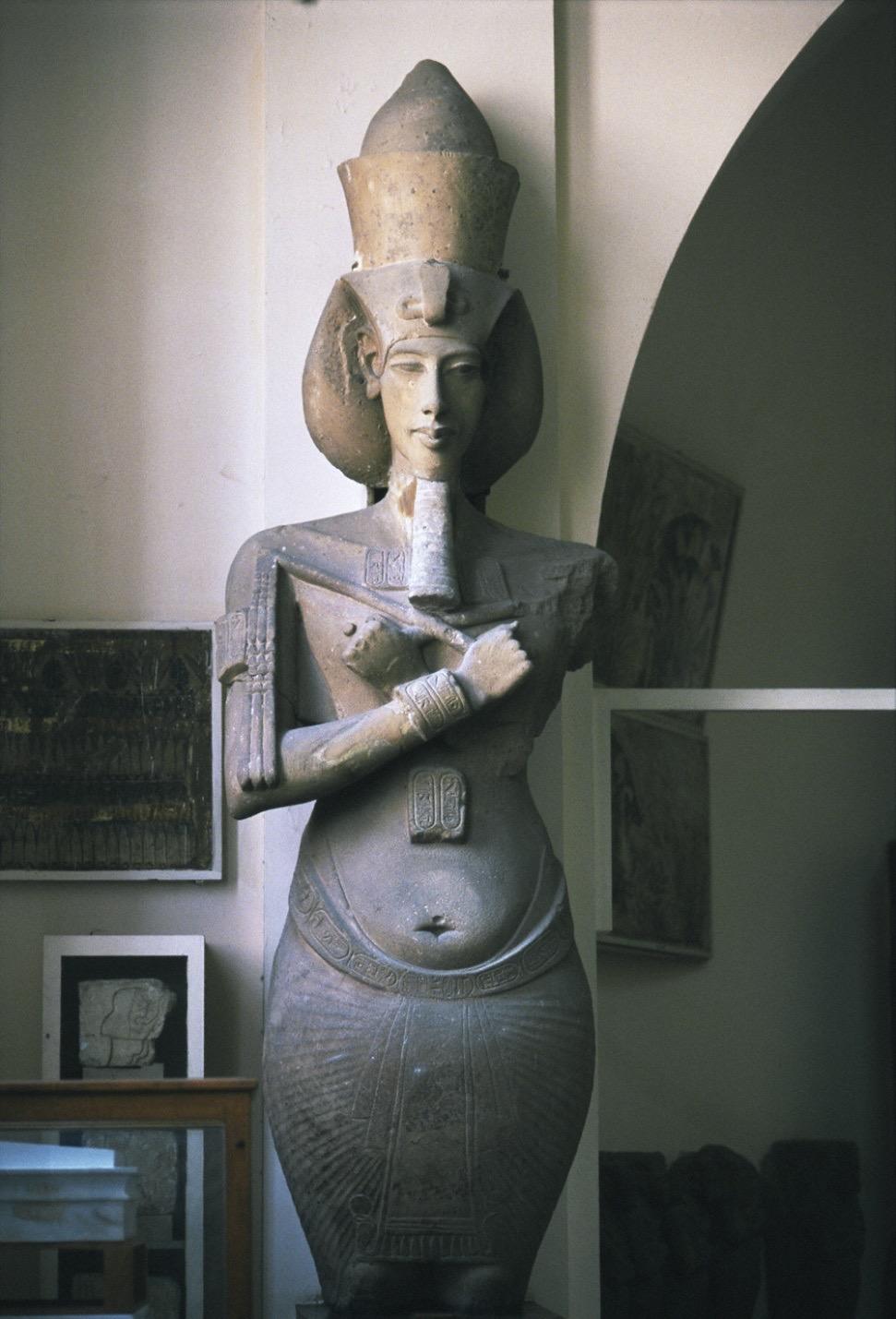 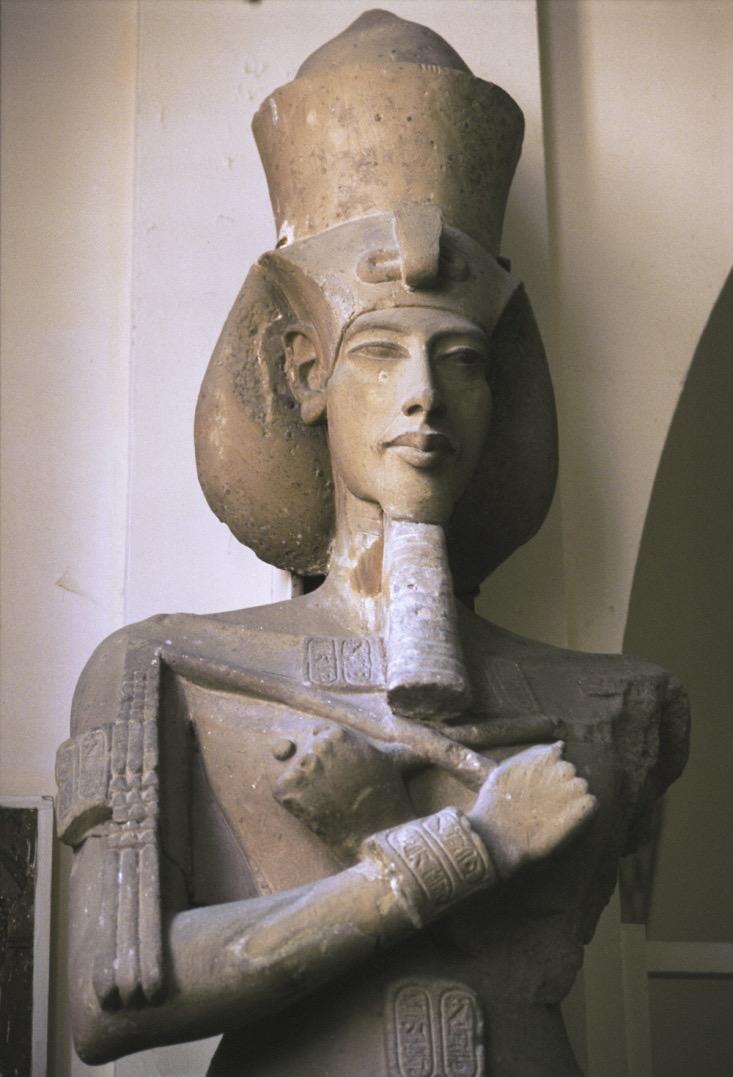 Akhenaton
from the temple of Amen-Re, Karnak, Egypt
ca. 1,353-1,335 B.C.E.
sandstone
approximately 13 ft. high
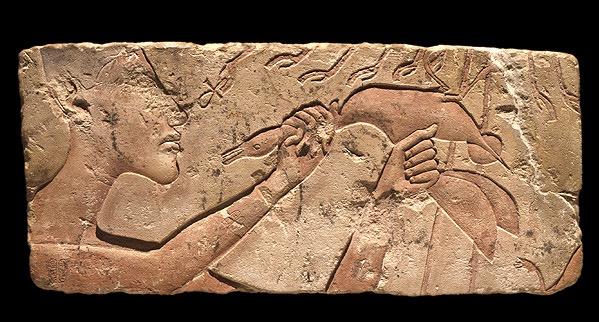 Akhenaton sacrificing a duck
ca. 1,353-1,335 B.C.E.
limestone
9 5/8 in. high
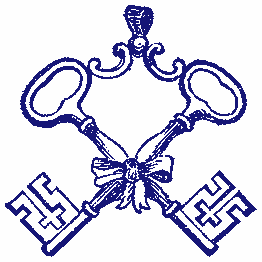 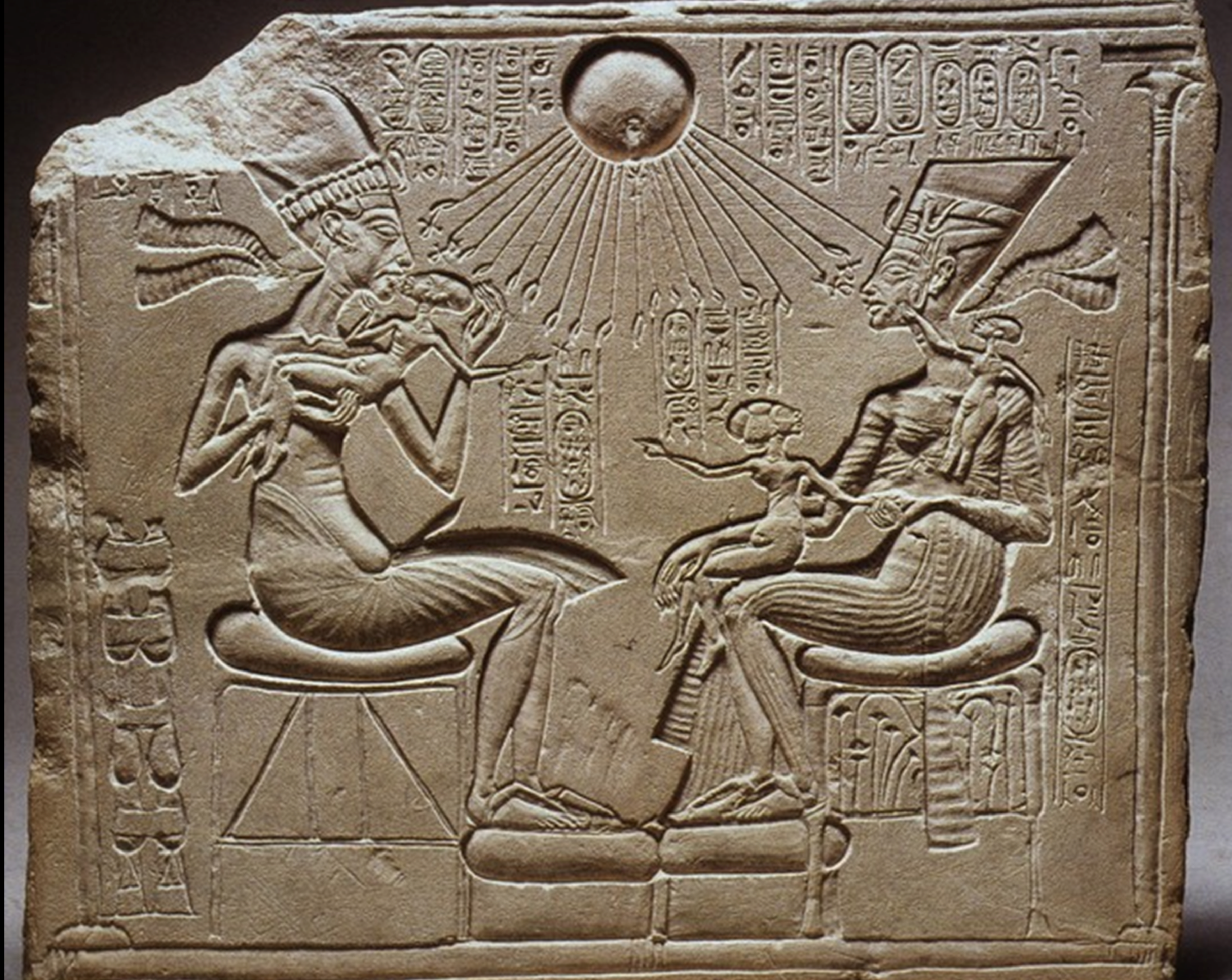 Amarna period Egyptian "Akhenaten and His Family," Dynasty XVIII, Tell el-Amarna, Egypt, 1348-1336 BC
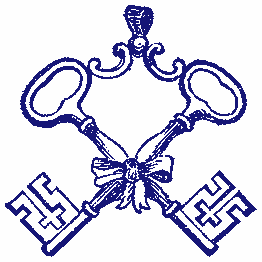 Amarna period Egyptian "Akhenaten and His Family," Dynasty XVIII, Tell el-Amarna, Egypt, 1348-1336 BC
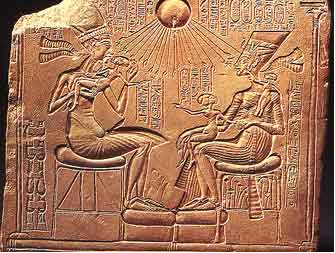 -Akhenaten is not represented as the typical idealized Egyptian figure.
-The figures (Akhenaten and Nefertiti) are both portrayed as feminine and elongated.
-Both figures have a dreamy expression on their faces-given personality.
-Both have long necks and thick lips -typical for the Amarna period.
-Sunken relief style
-Shows the intimate relationships within the family-makes them more human
-Breaks with cannon so as to allow for new faith "Aton"
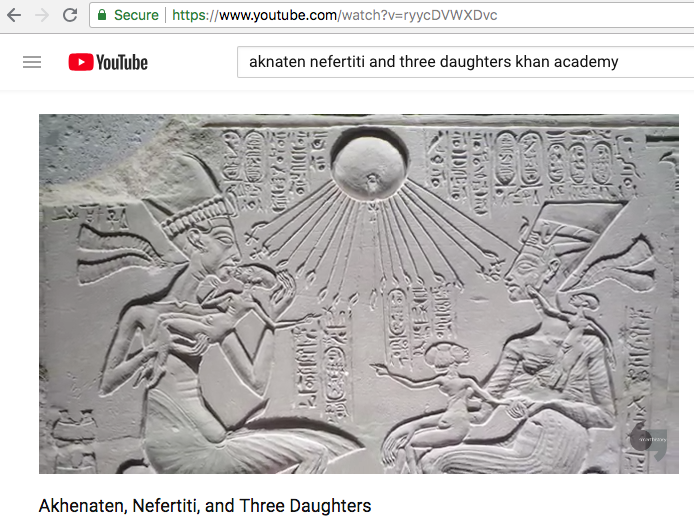 https://www.youtube.com/watch?v=ryycDVWXDvc			5:00 Min
Bust of the queen of Akhenaten
-Very elegant and elongated features
-Rock crystal was placed within the eyes to give them a wet and glossy look-more realistic.
-The bust was left unfinished-the left eye was left out of the socket.
-Sculpted by Thutmose
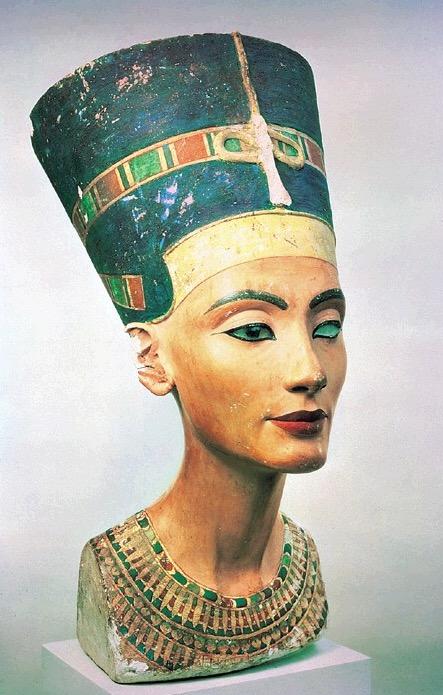 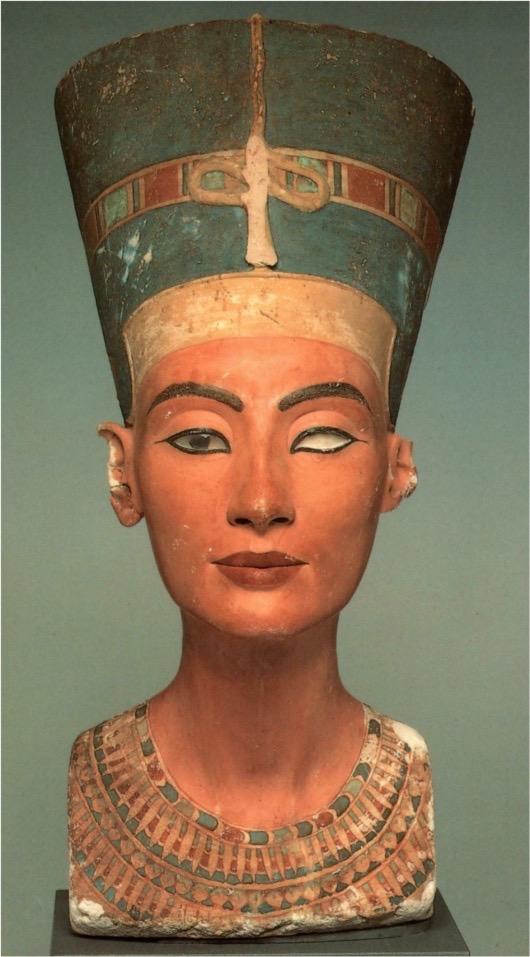 Thutmose
Nefertiti
from Tell el-Amarna, Egypt
ca. 1,353-1,335 B.C.E.painted limestone20 in. high
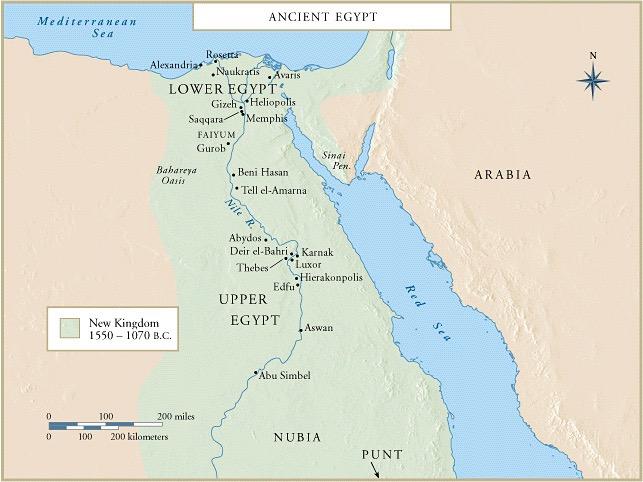 Discovered By Howard Carter: 1922
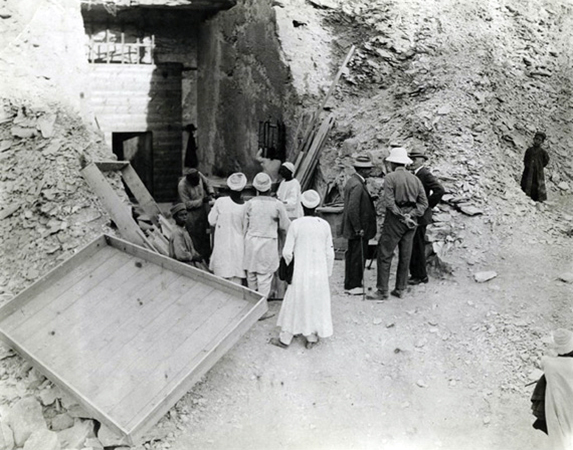 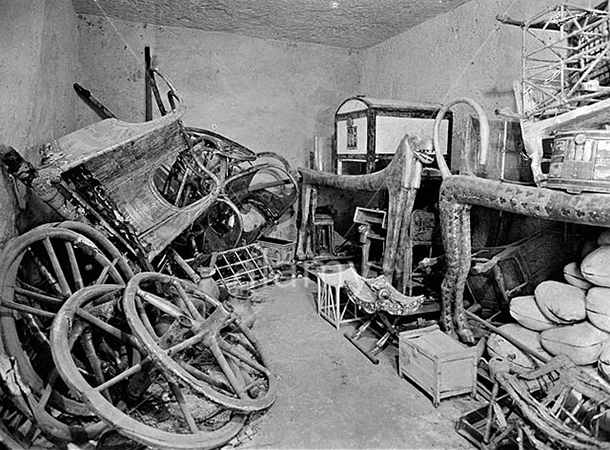 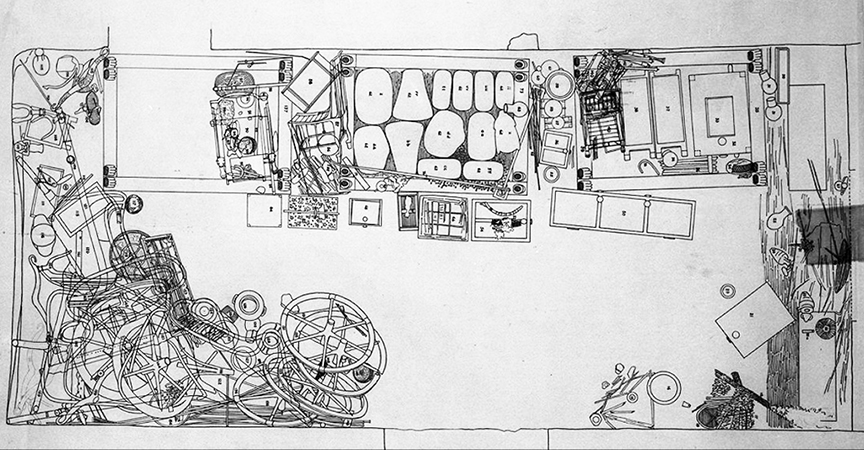 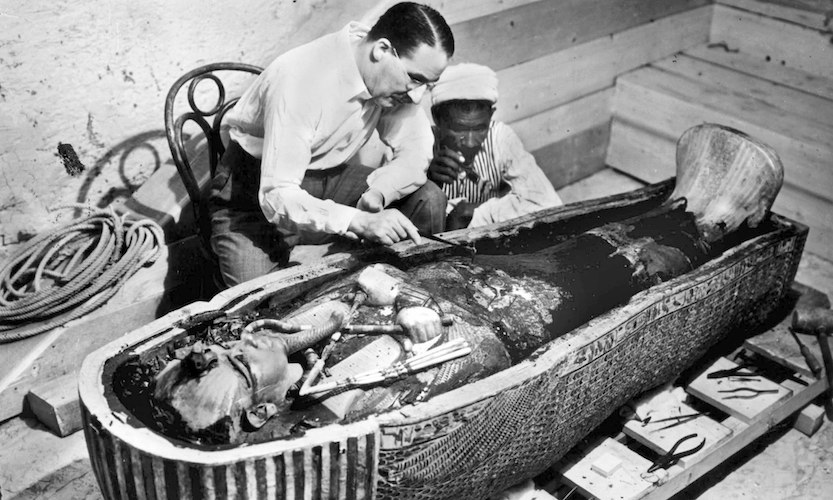 -Found placed over the head of the mummy of Tutankhamen

-The features of the mask show the king to be an adolescent

-Made of pure gold and semi-precious stones

-The headdress worn by pharaohs (seen on this mask) is meant to make the pharaoh look like a cobra (the snake was a symbol of the pharaoh)
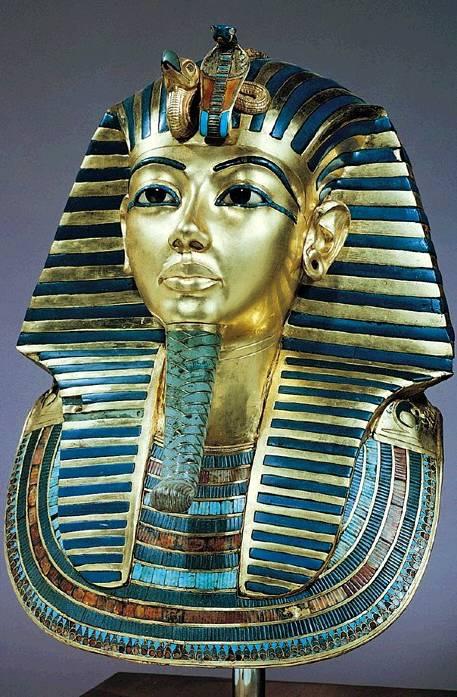 Death Mask of Tutankhamen
from Thebes, Egypt
ca. 1,323 B.C.E.
gold with semiprecious stones
21 1/4 in. high
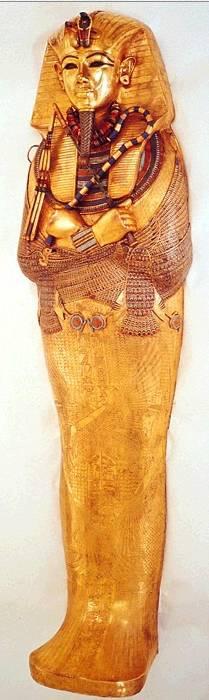 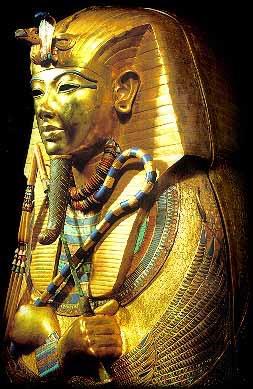 Innermost coffin of Tutankhamen
from Thebes, Egypt
ca. 1,323 B.C.E.
gold with semiprecious stones
73 in. high
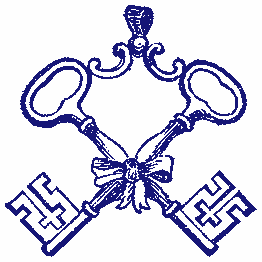 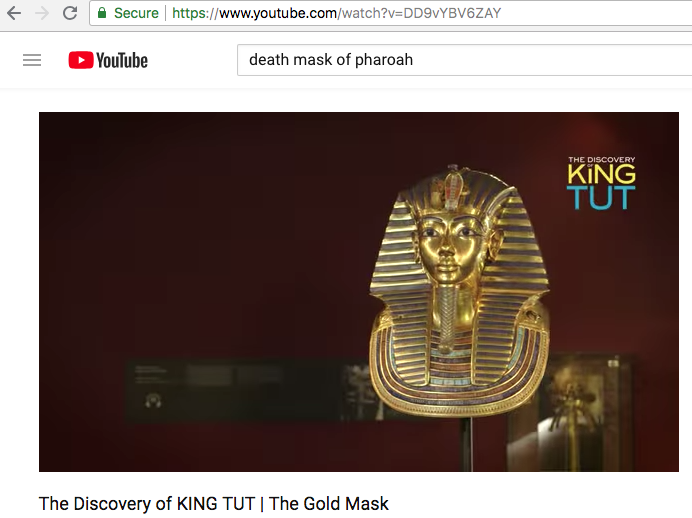 https://www.youtube.com/watch?v=DD9vYBV6ZAY			3:40 Min
Repousse and Chasing
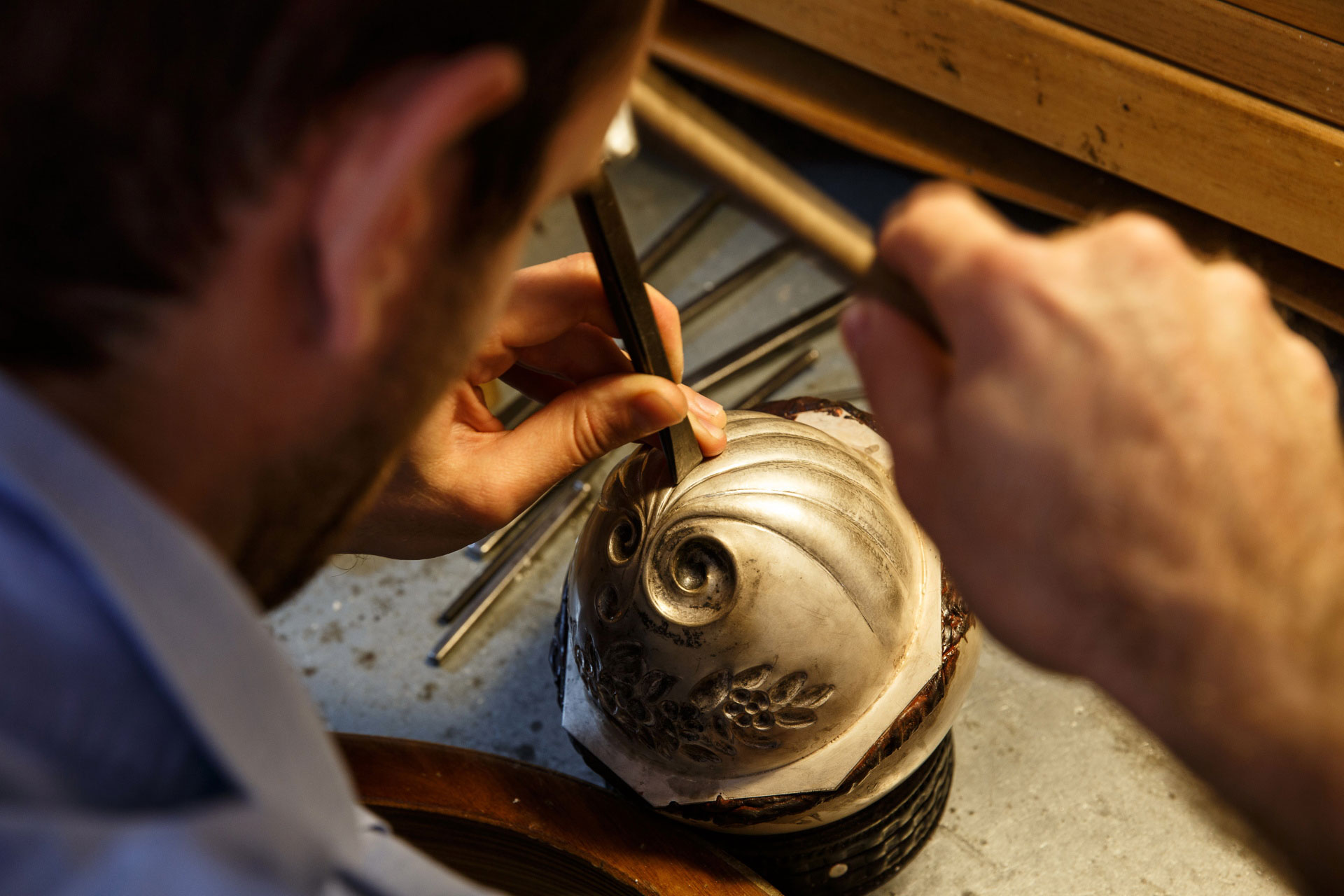 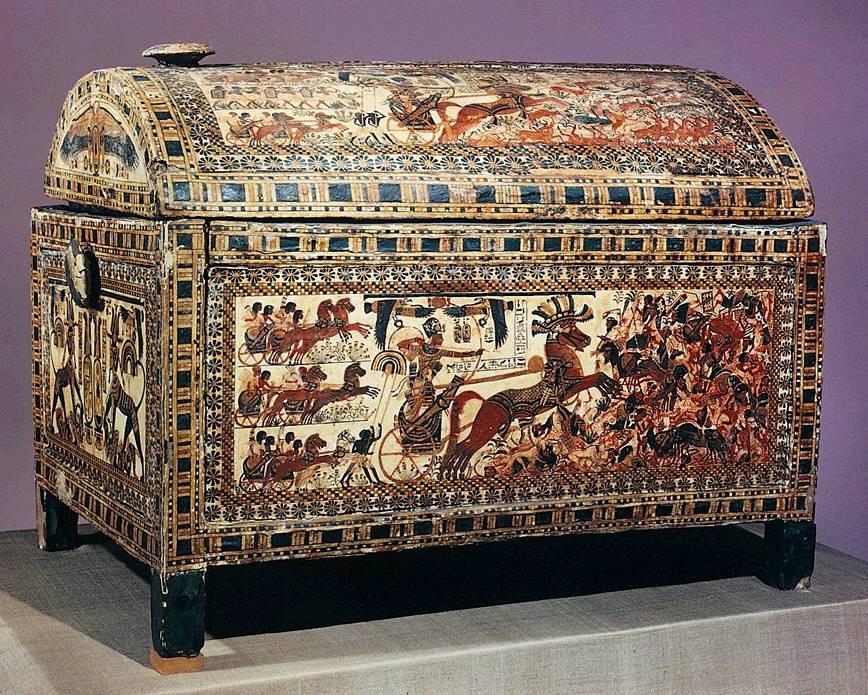 Painted chest of Tutankhamen
from Thebes, Egypt
ca. 1,333-1,323 B.C.E.
painted wood
20 in. long
Last judgment of Hu-Nefer
from Thebes, Egypt
ca. 1,290-1280 B.C.E.
painted papyrus scroll
18 in. high
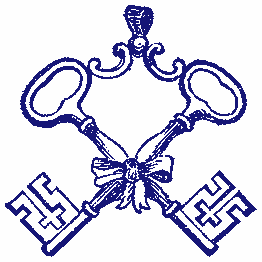 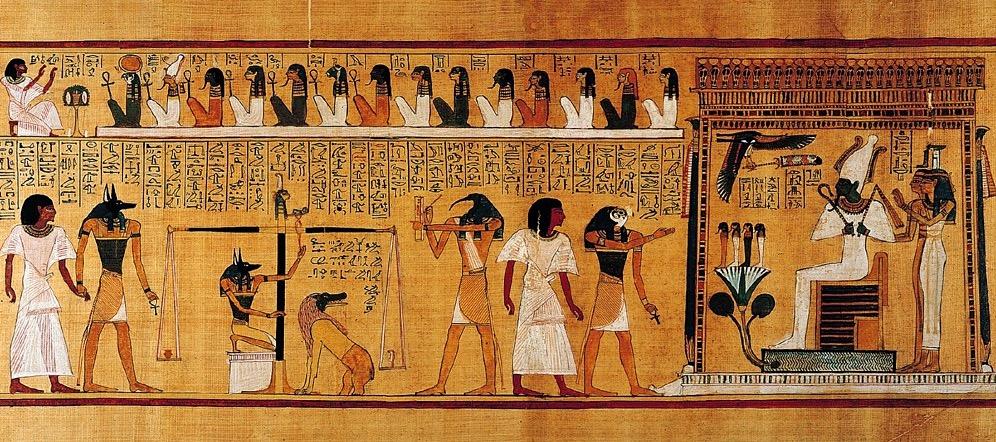 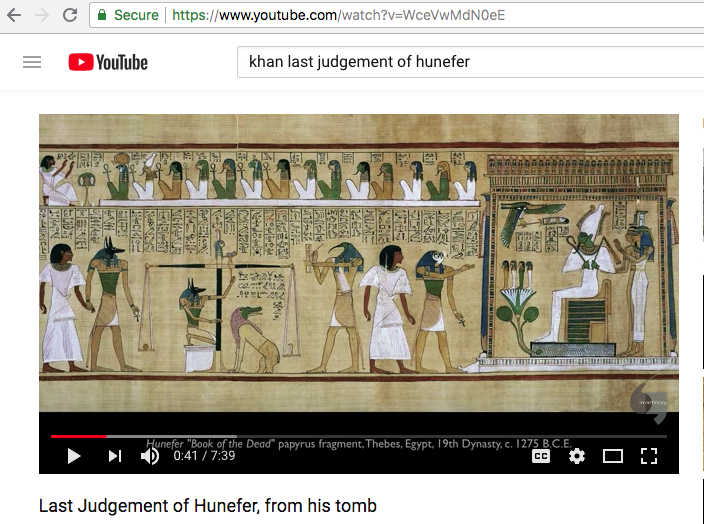 https://www.youtube.com/watch?v=WceVwMdN0eE				7:40 Min
Barbara Kruger: Text as art
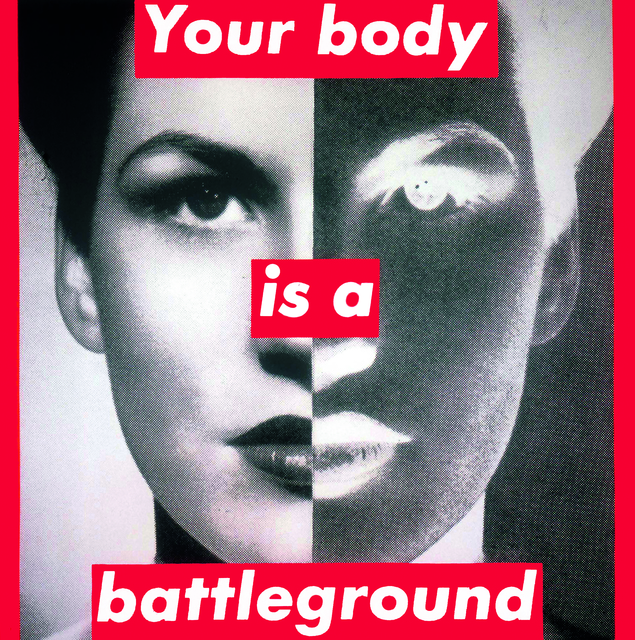 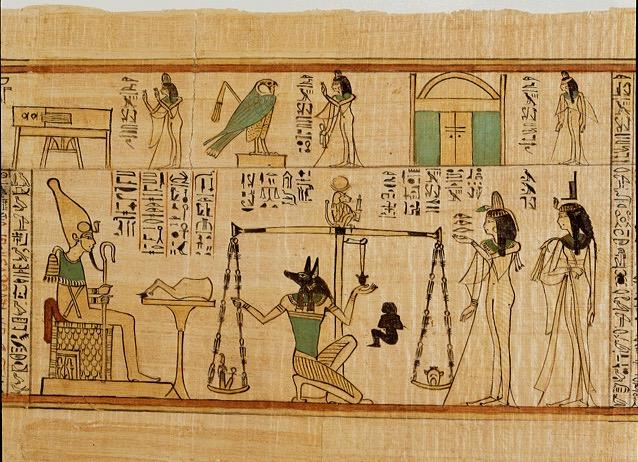 Book of the Dead
from Thebes, Egypt
ca. 1,040-945 B.C.E.
painted and inscribed papyrus
13 3/4 in. high
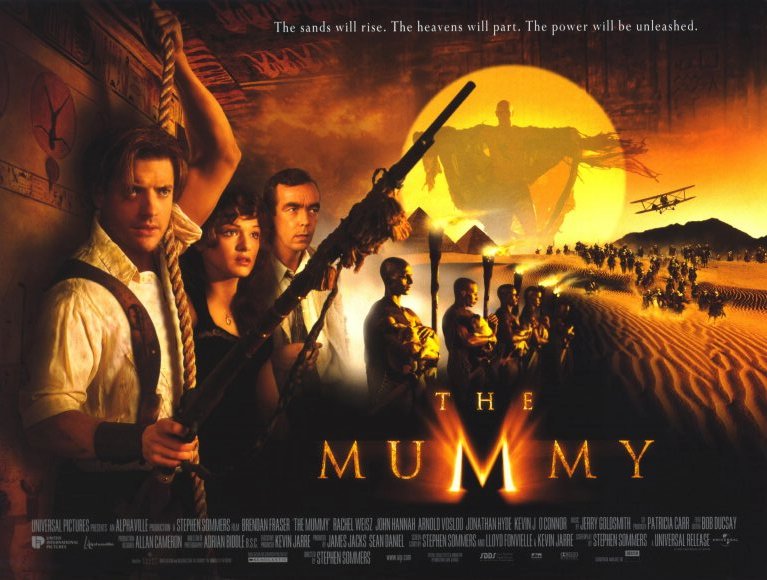 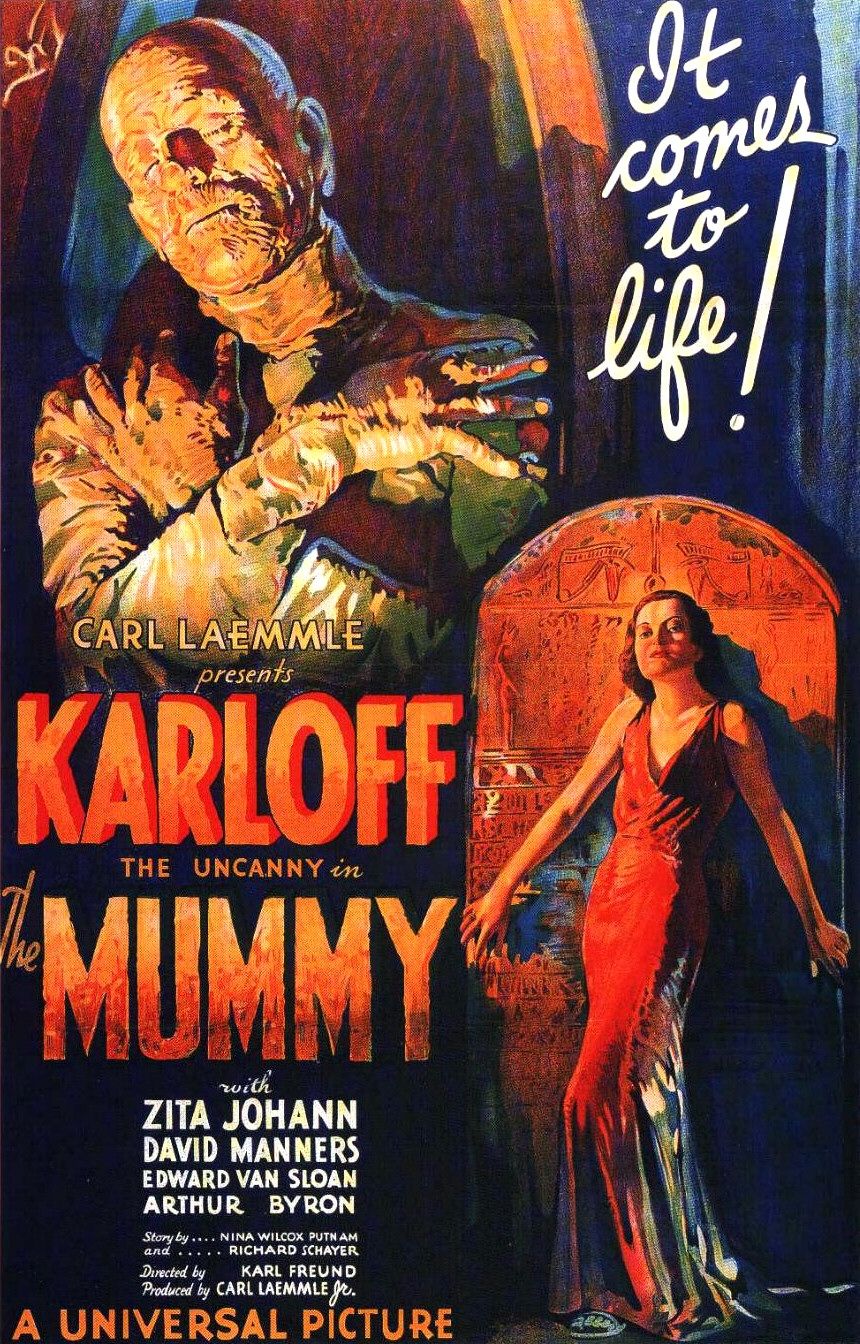 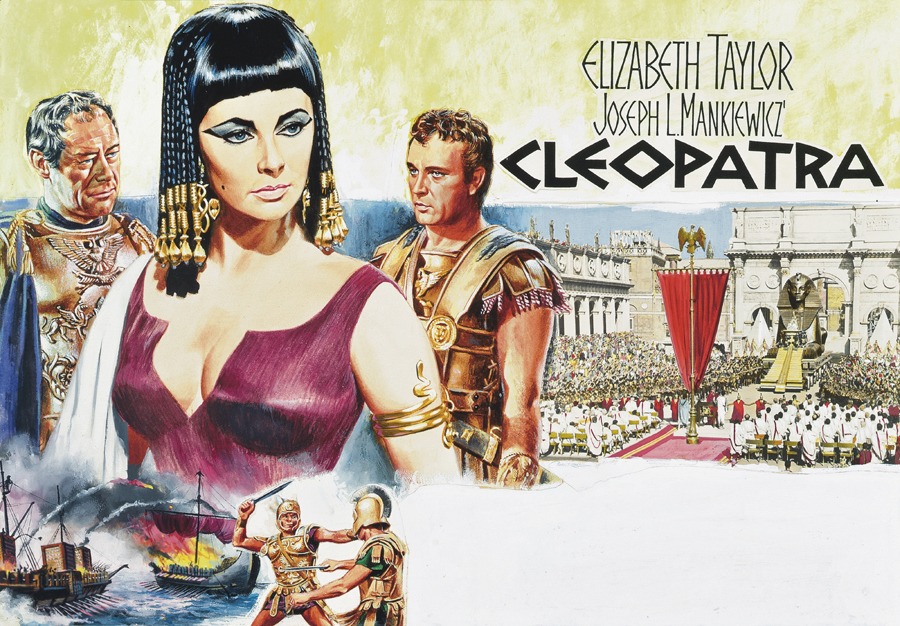 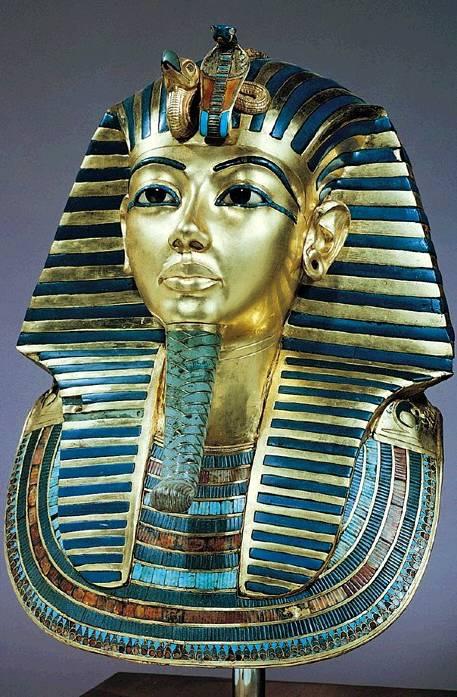 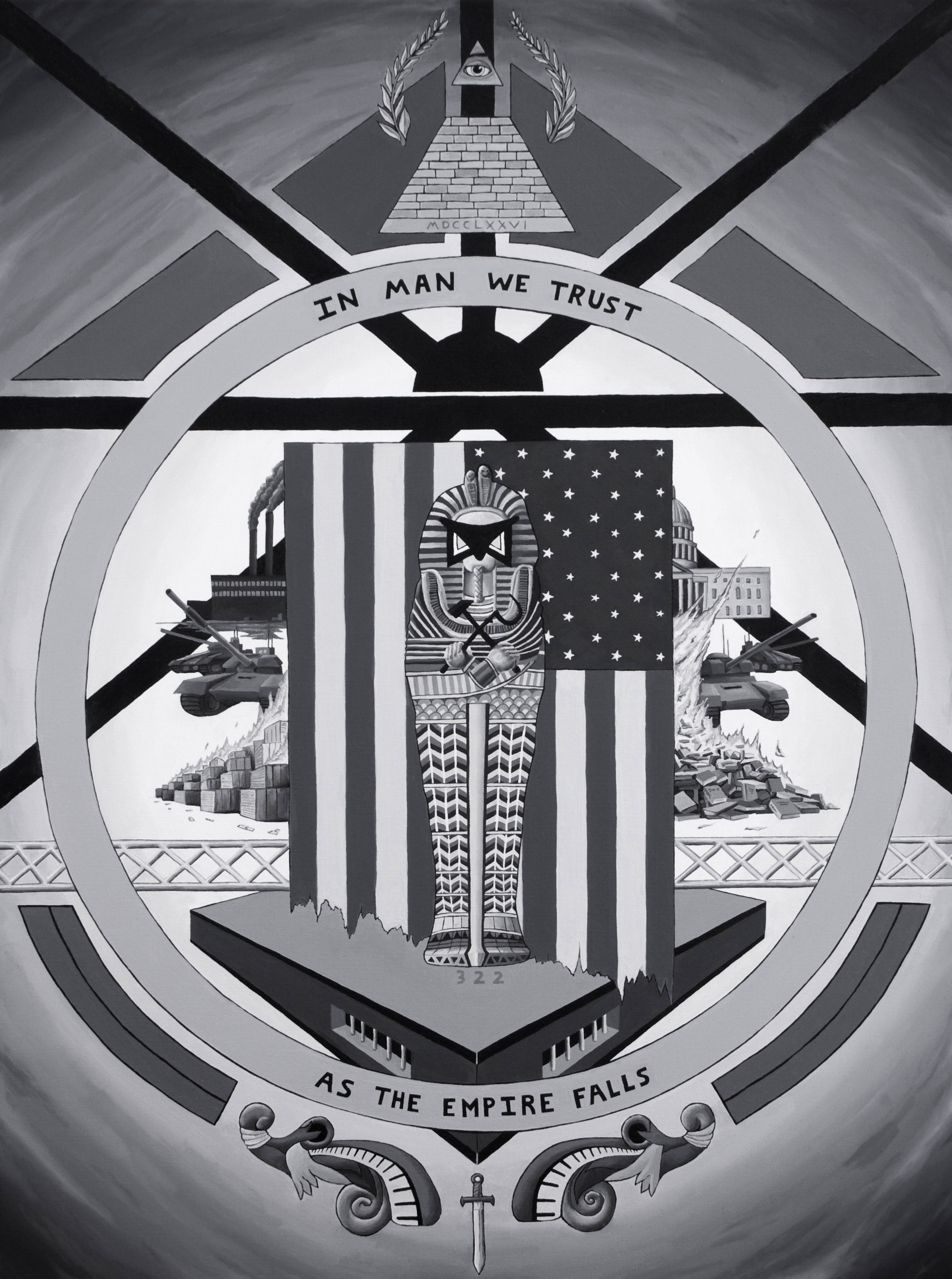